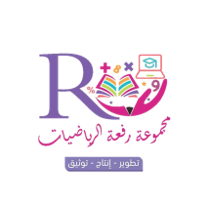 @mimaalth
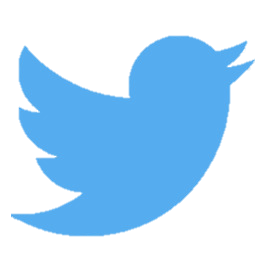 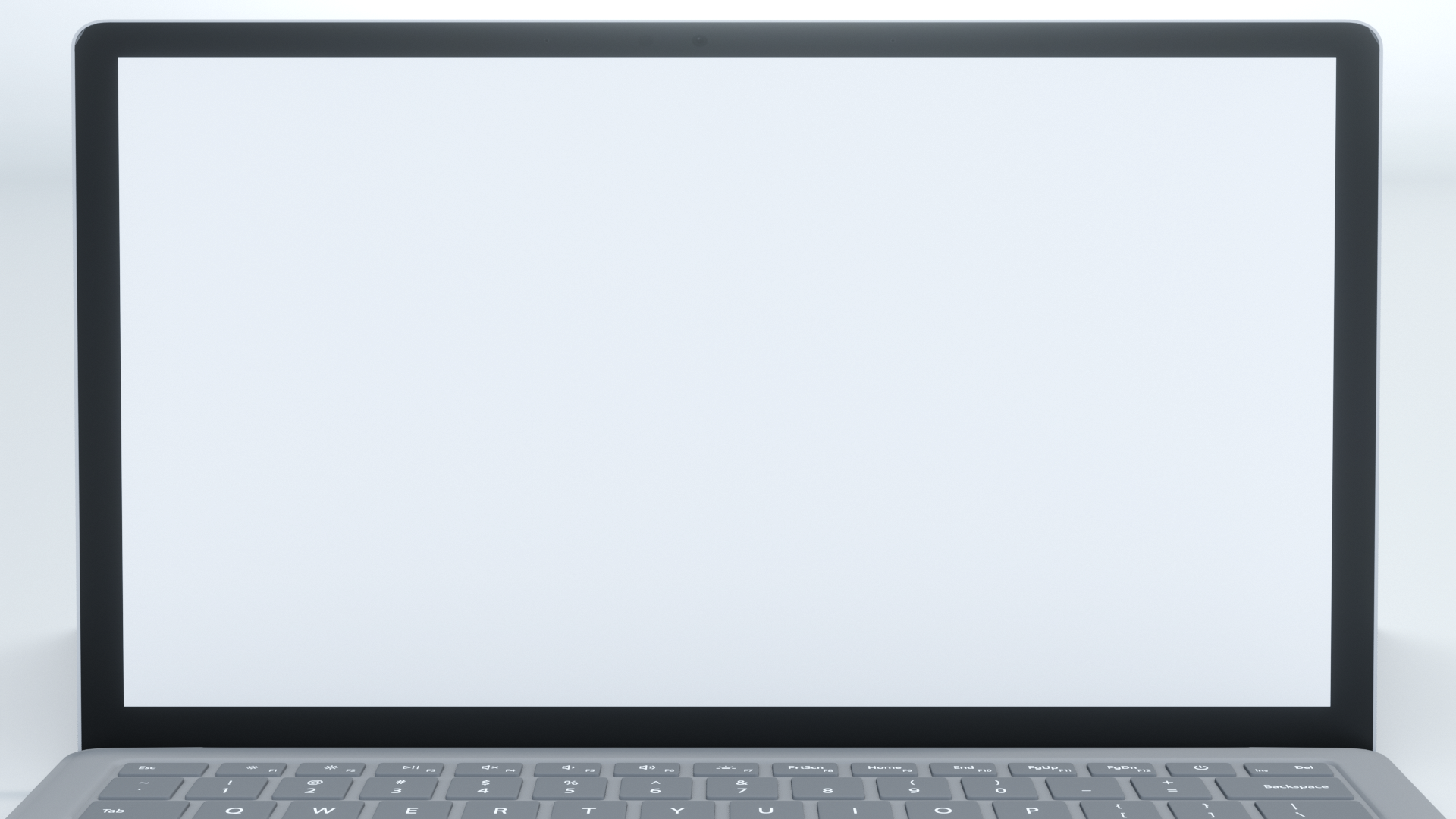 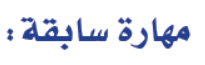 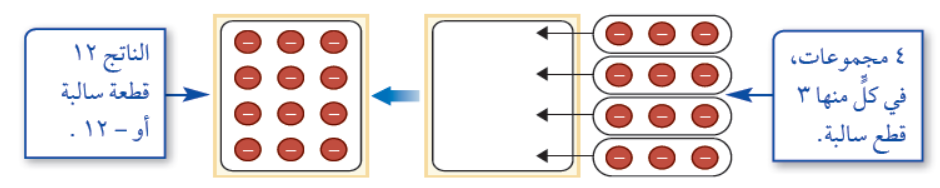 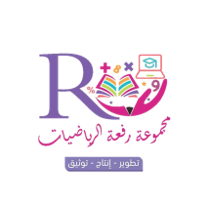 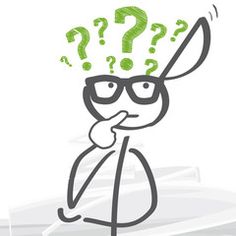 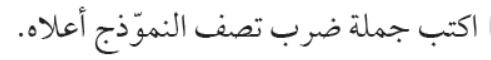 هل يمكن كتابة جملة قسمة باستعمال النموذج السابق؟
@mimaalth
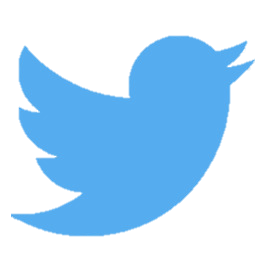 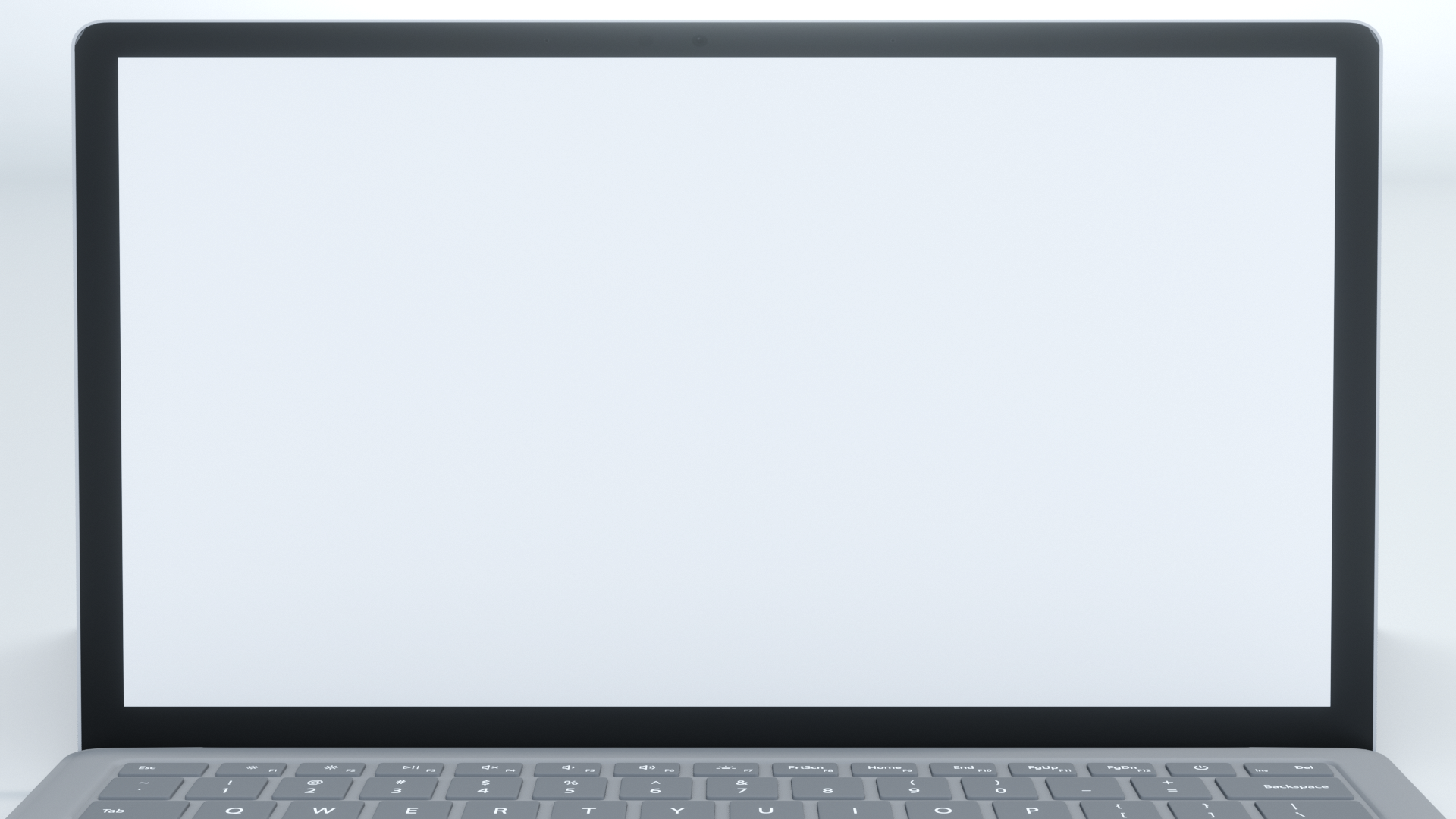 عنوان الدرس :
التاريخ :   /    / 1443هـ
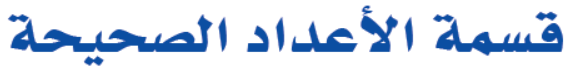 الحصة  :     الفصل : 1 /
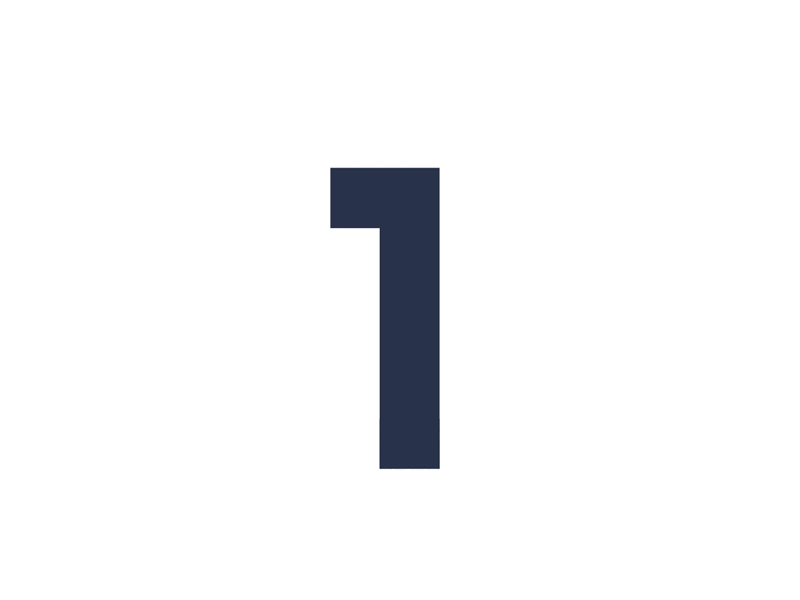 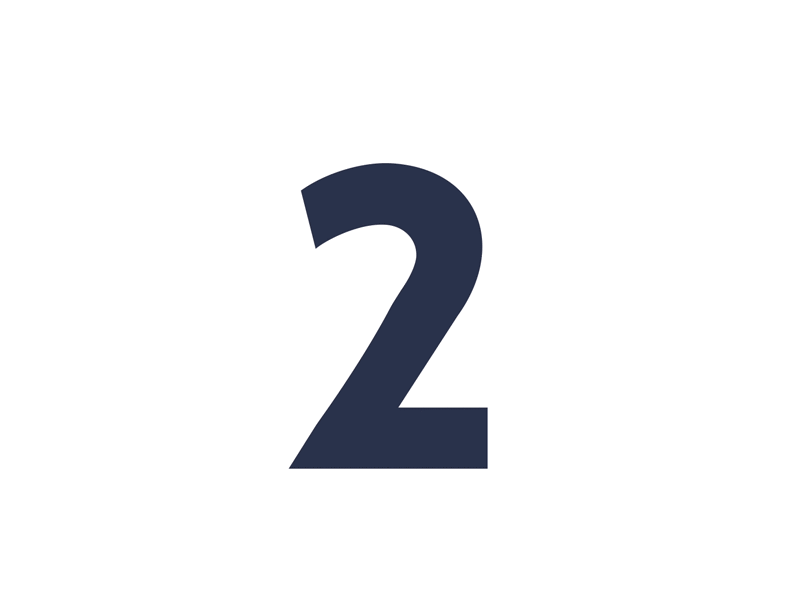 التركيز
التدريس
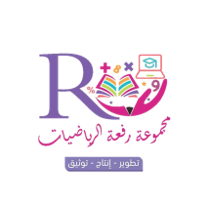 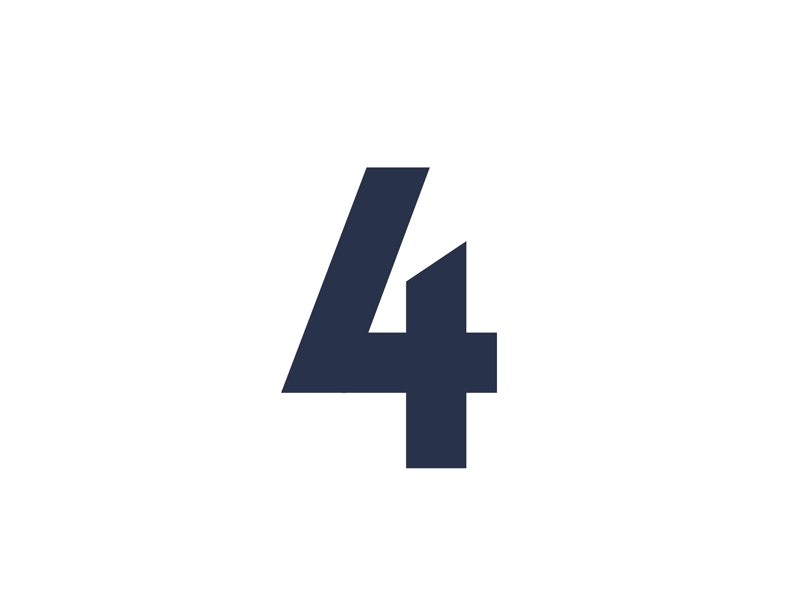 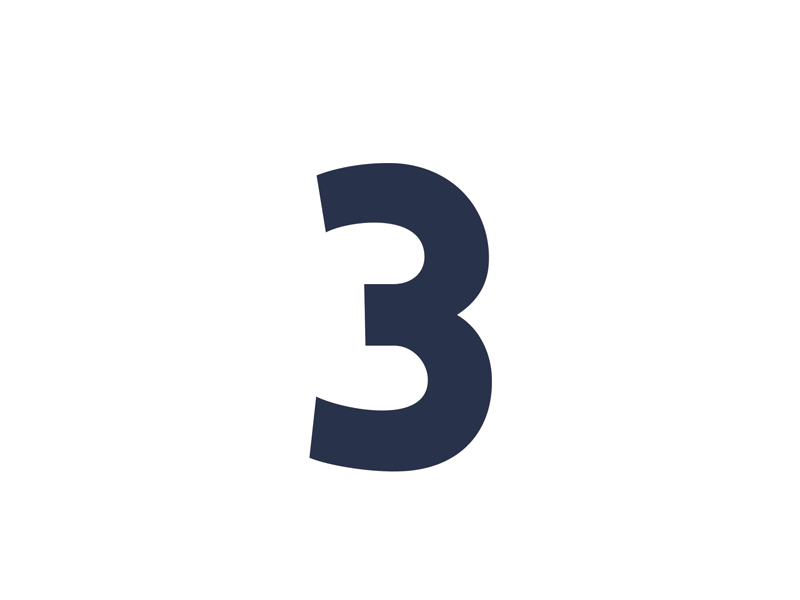 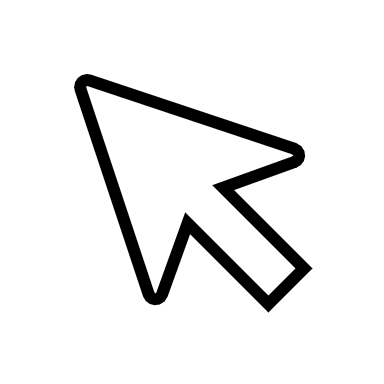 التدريب
التقويم
@mimaalth
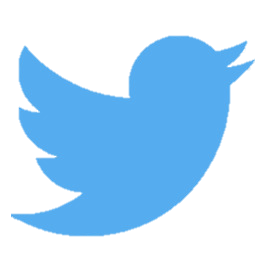 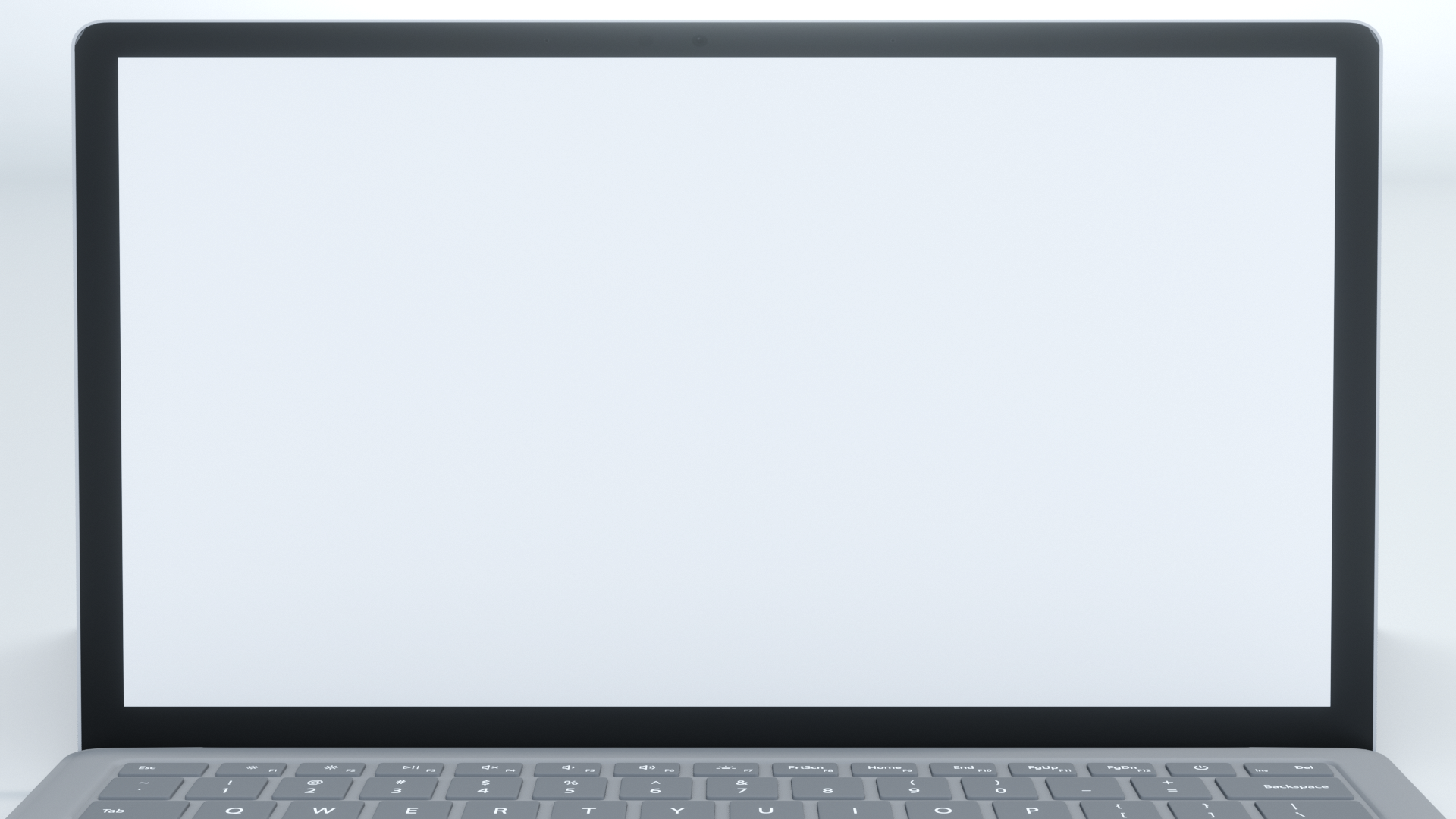 عنوان الدرس :
التاريخ :   /    / 1443هـ
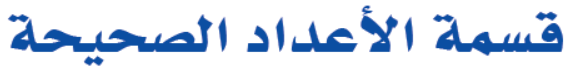 الحصة  :     الفصل : 1 /
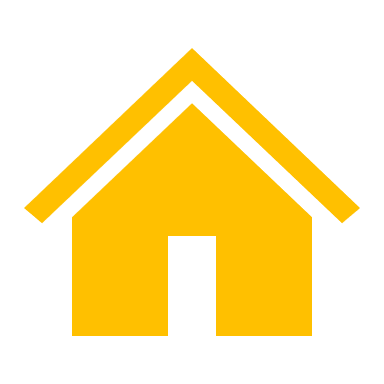 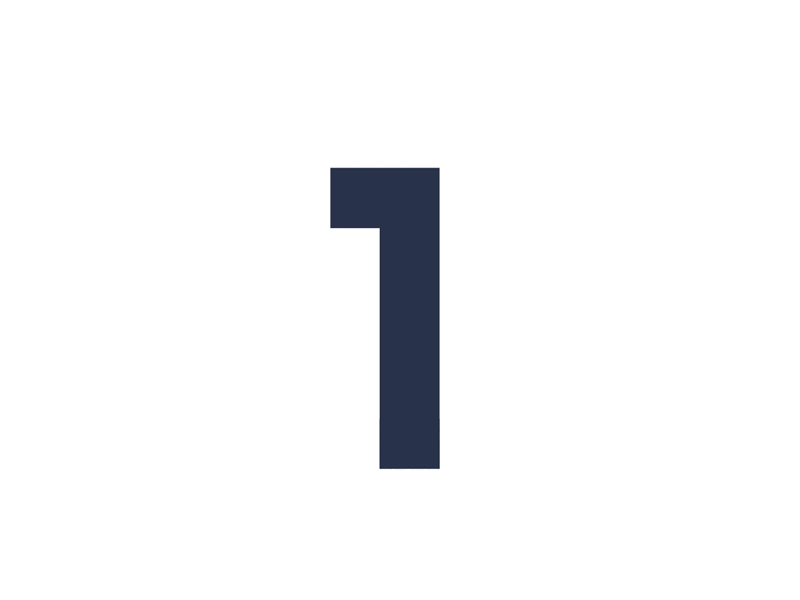 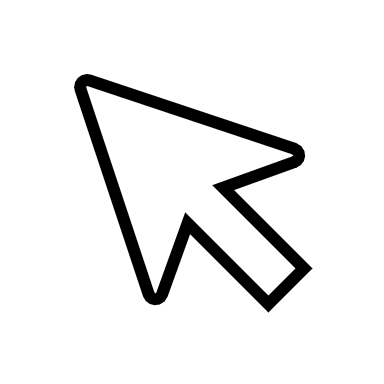 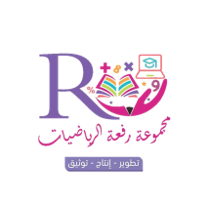 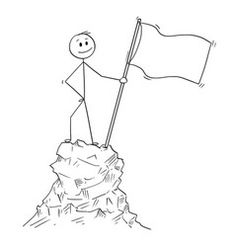 جدول التعلم
@mimaalth
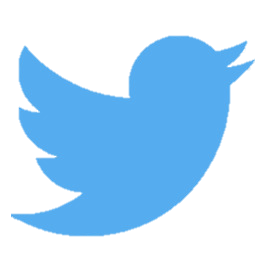 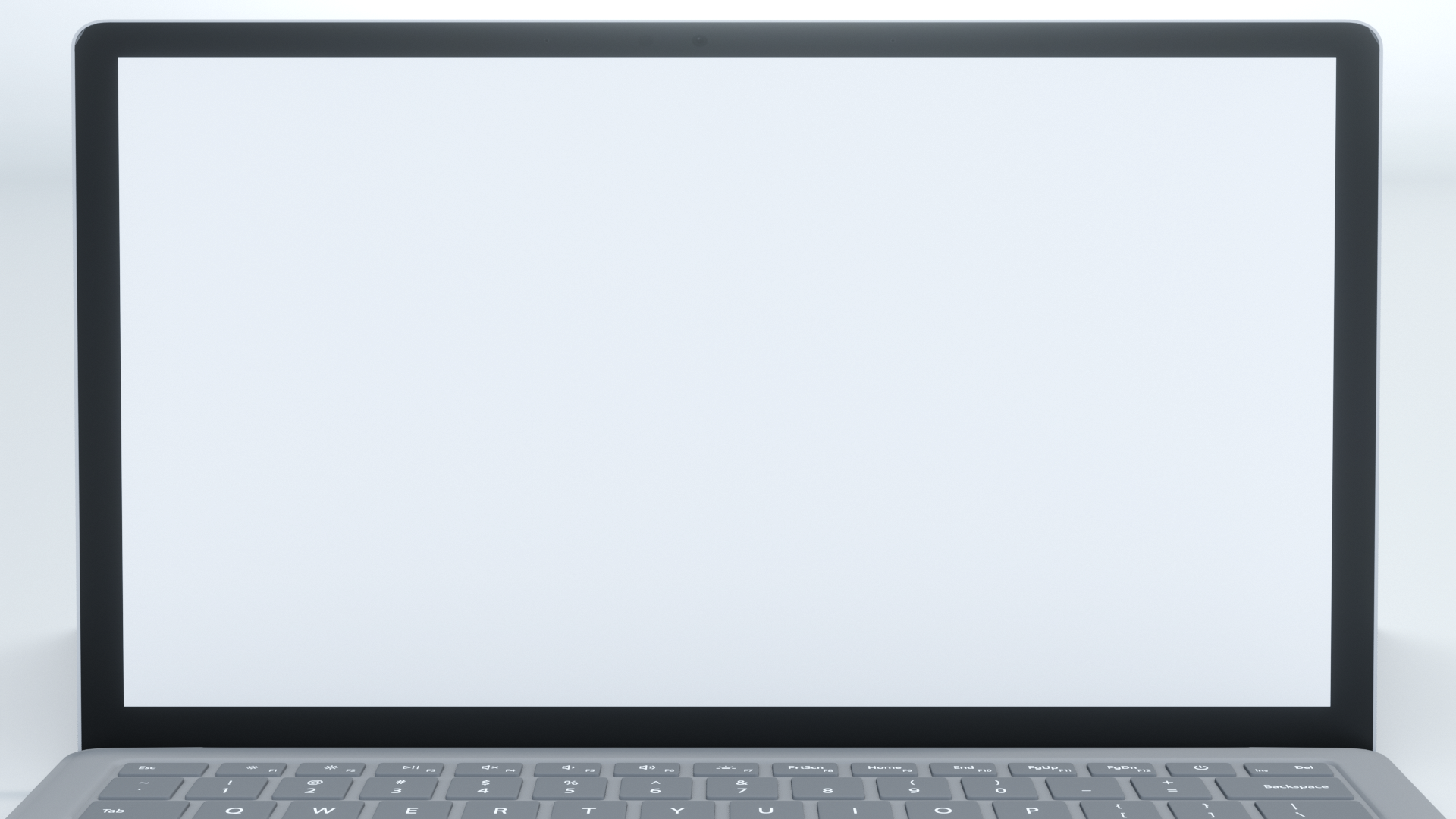 التاريخ :   /    / 1443هـ
عنوان الدرس :
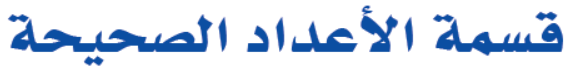 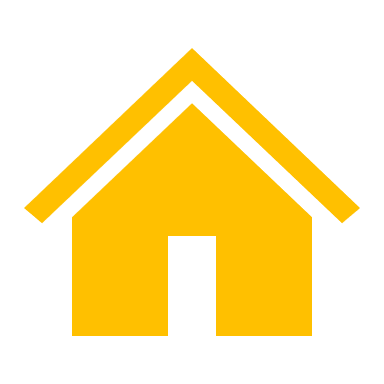 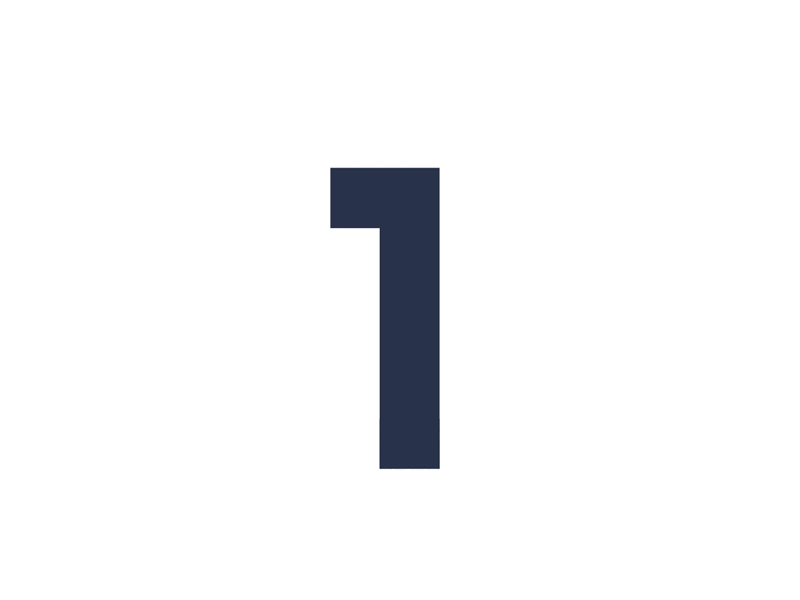 الحصة  :     الفصل : 1 /
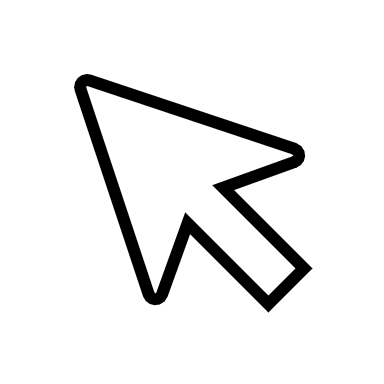 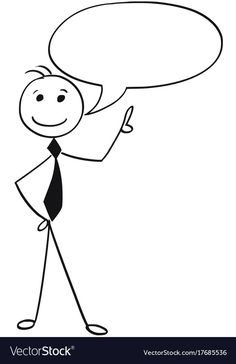 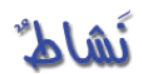 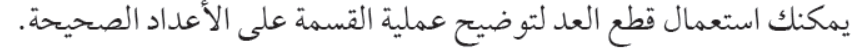 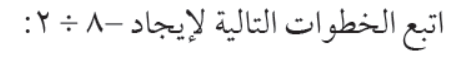 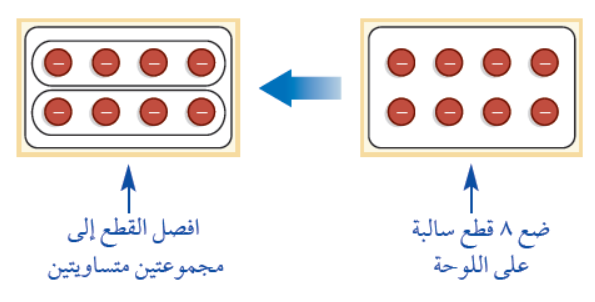 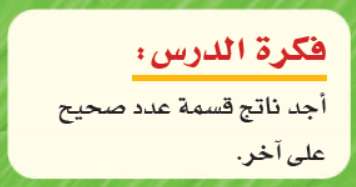 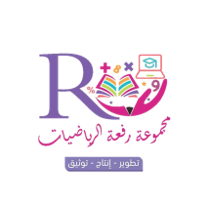 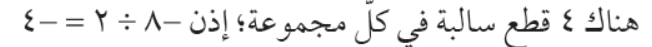 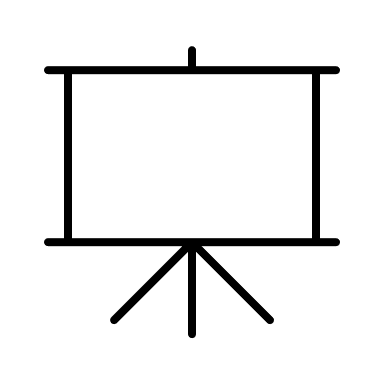 @mimaalth
84
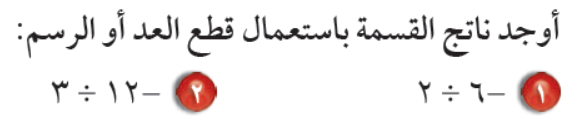 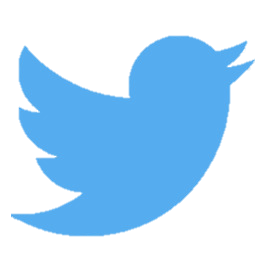 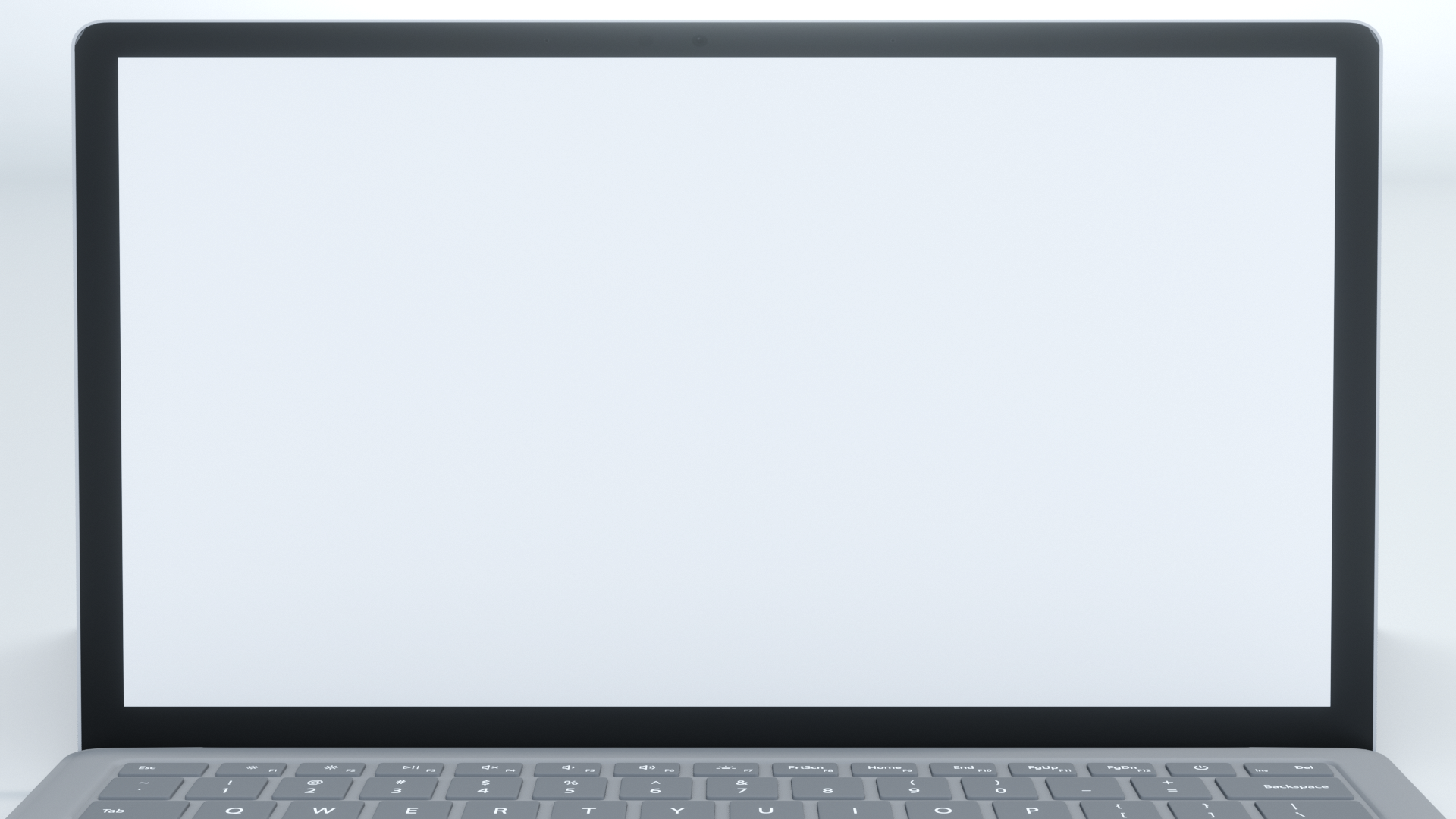 عنوان الدرس :
التاريخ :   /    / 1443هـ
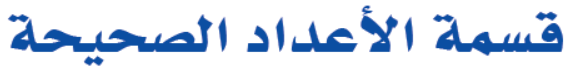 الحصة  :     الفصل : 1 /
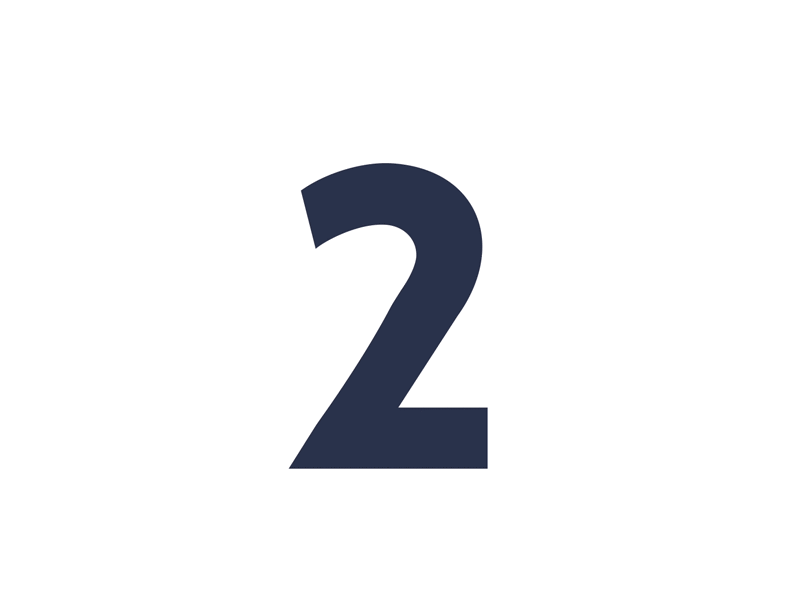 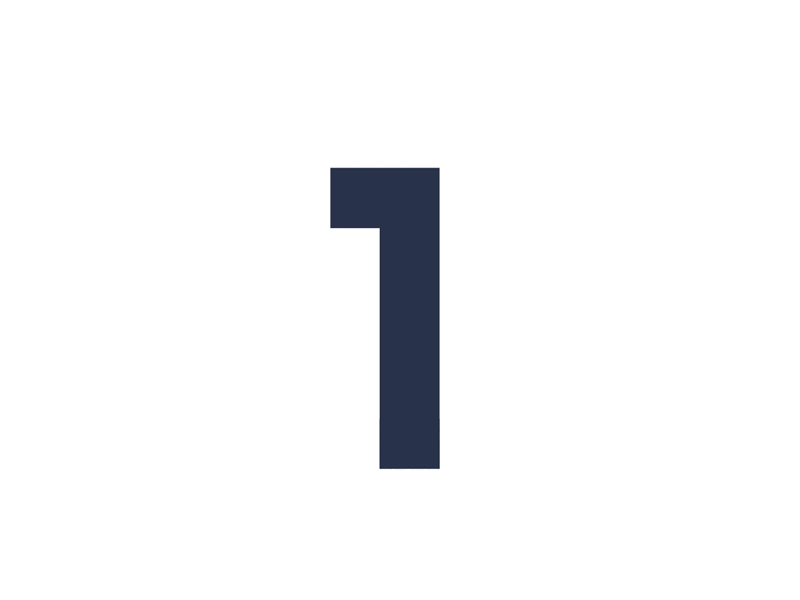 التدريس
التركيز
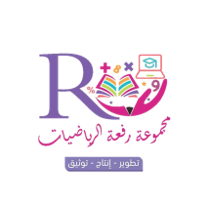 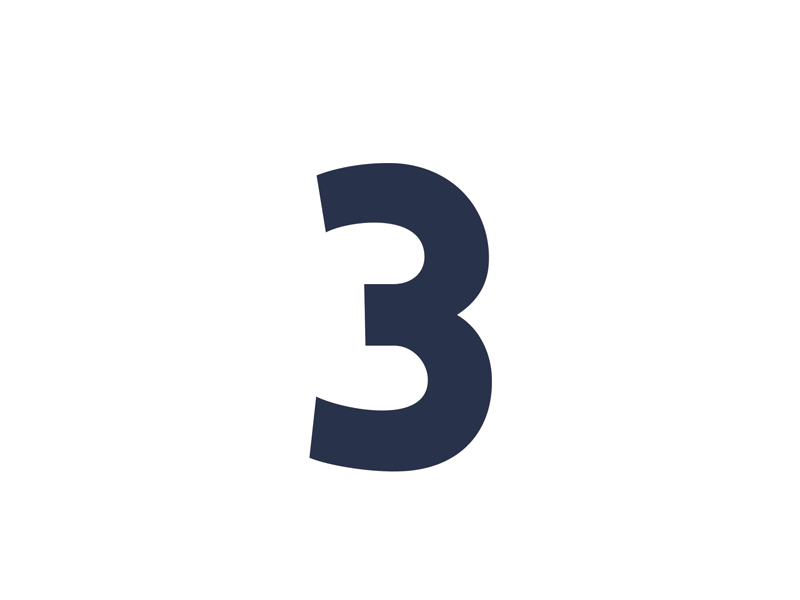 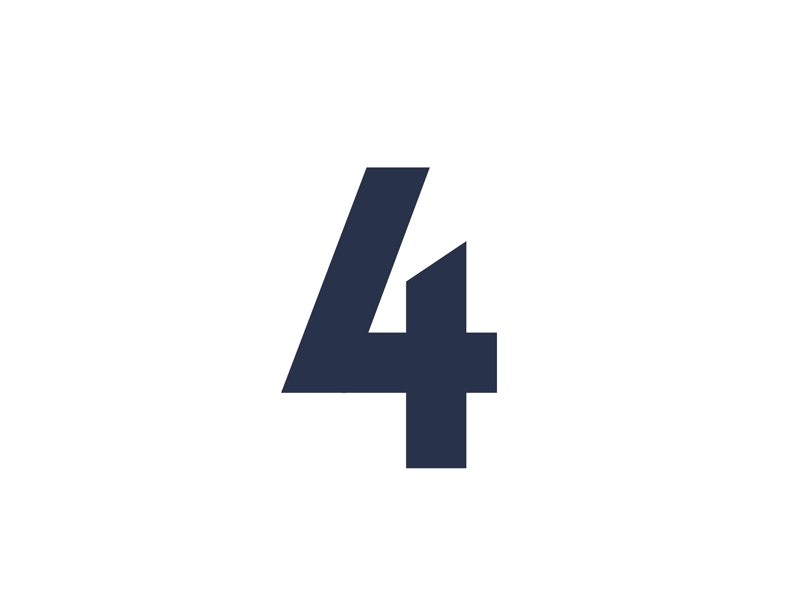 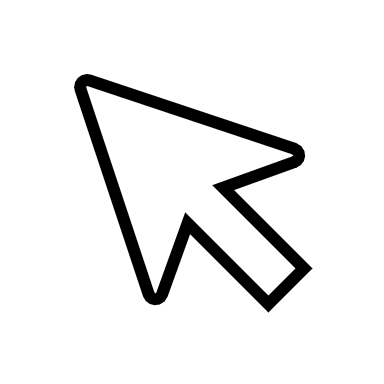 منى الثبيتي
التدريب
@mimaalth
التقويم
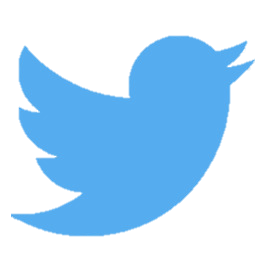 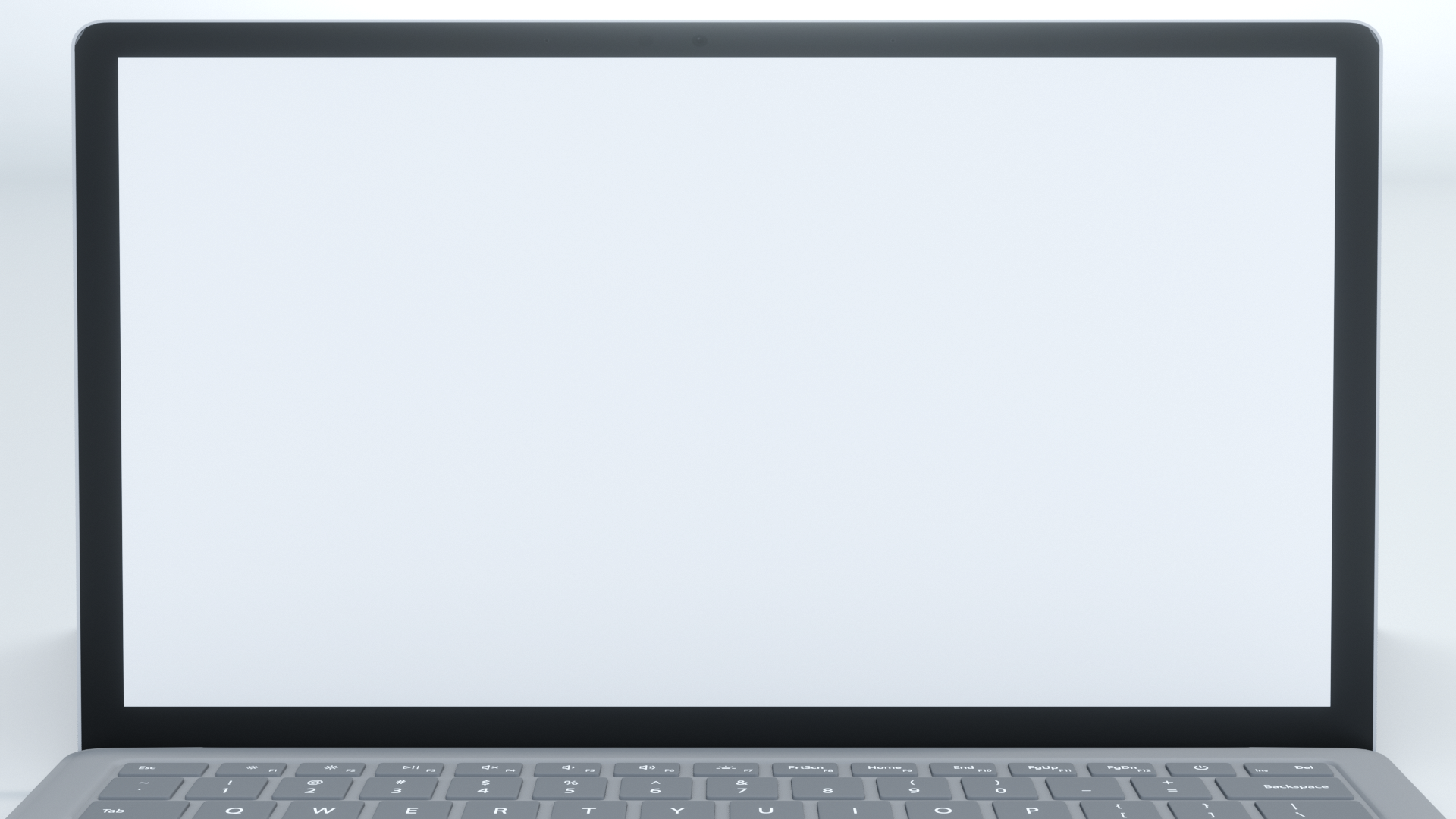 عنوان الدرس :
التاريخ :   /    / 1443هـ
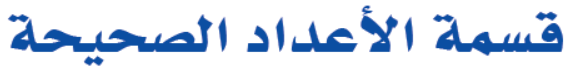 الحصة  :     الفصل : 1 /
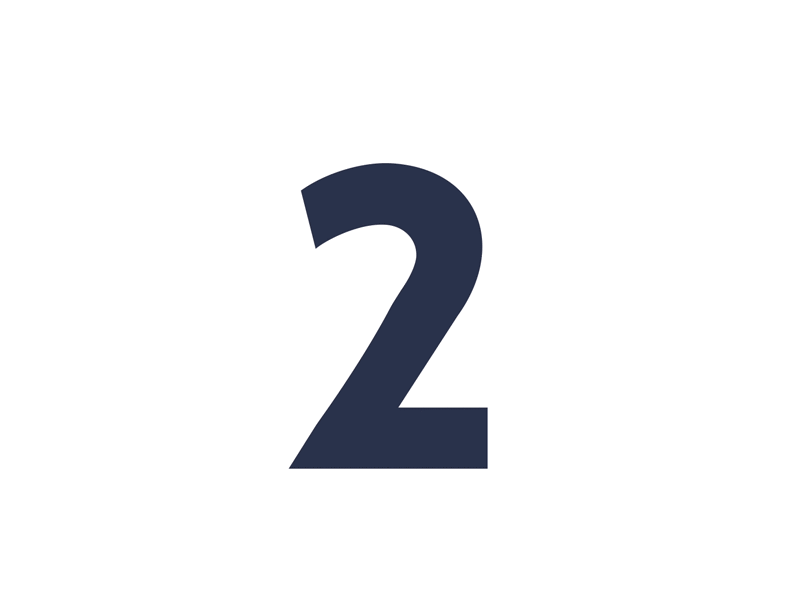 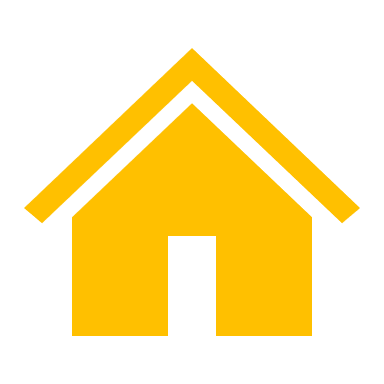 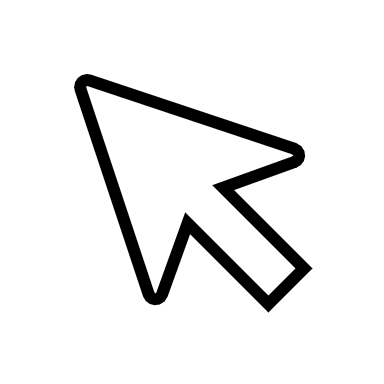 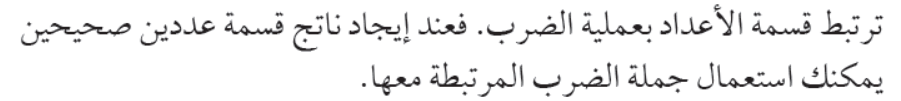 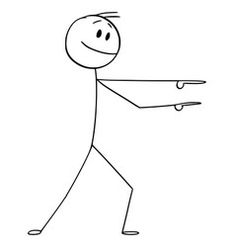 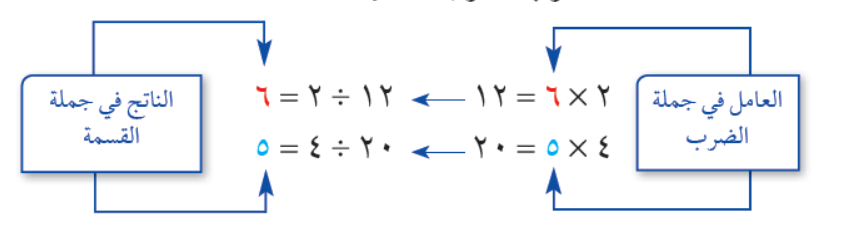 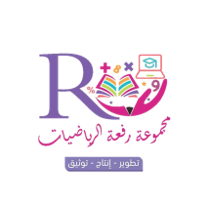 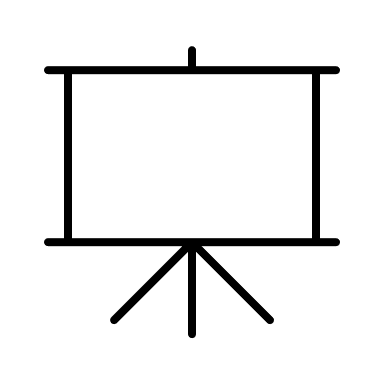 منى الثبيتي
@mimaalth
84
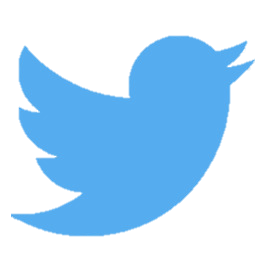 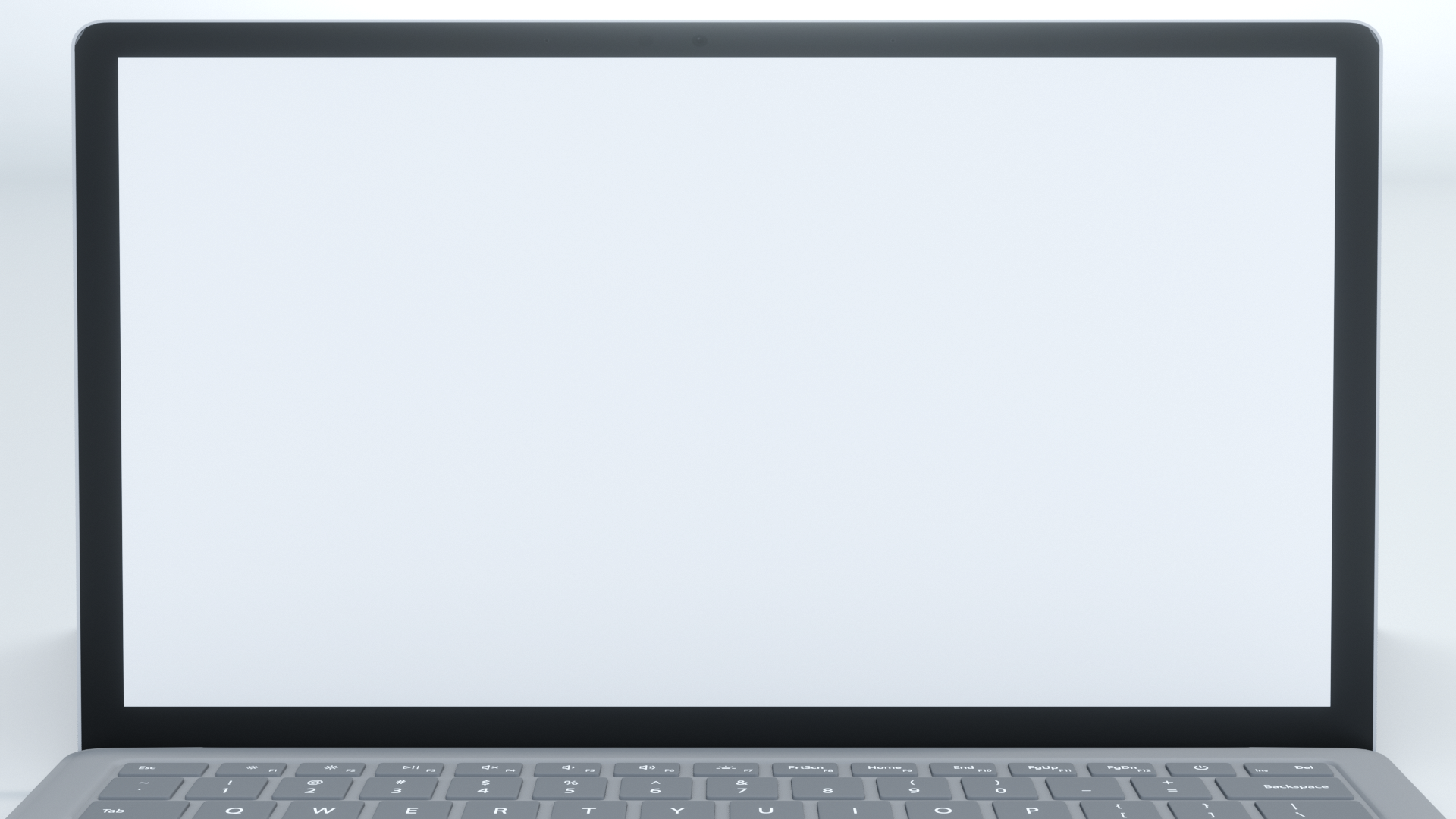 عنوان الدرس :
التاريخ :   /    / 1443هـ
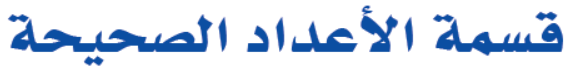 الحصة  :     الفصل : 1 /
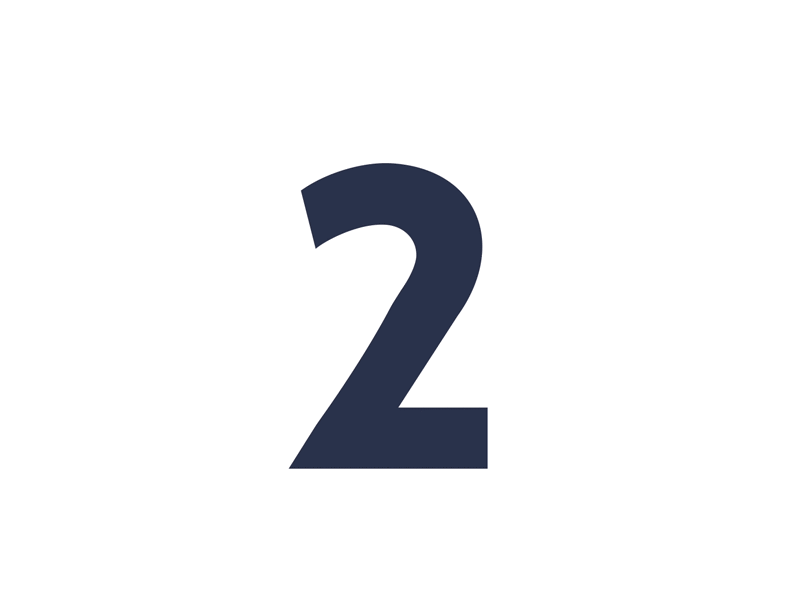 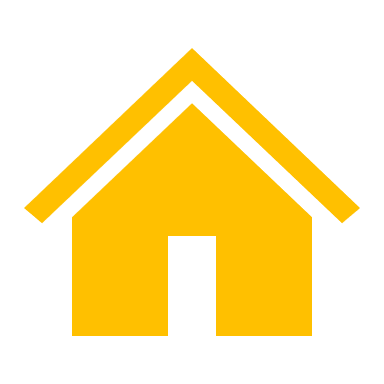 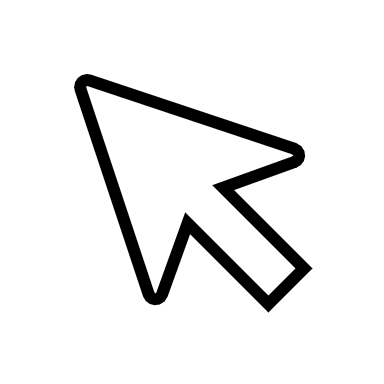 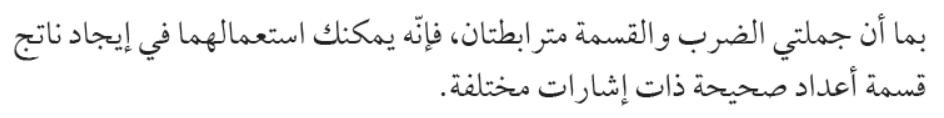 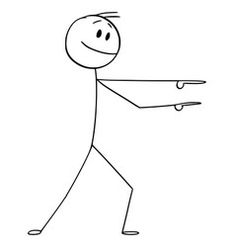 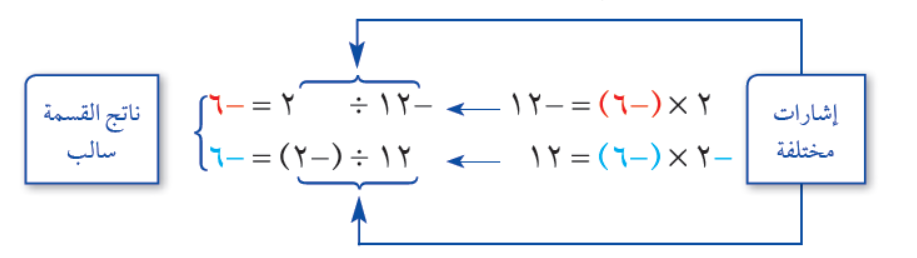 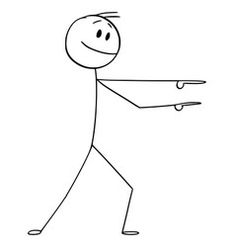 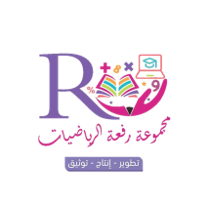 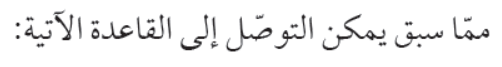 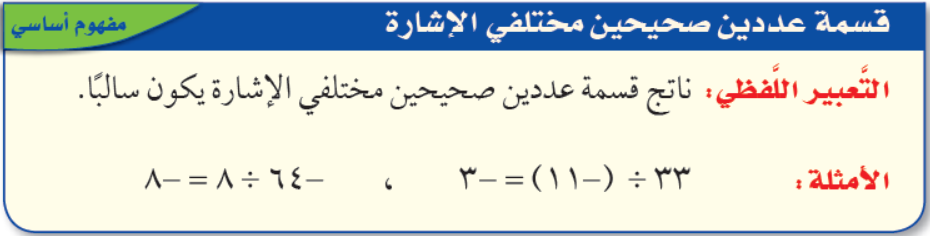 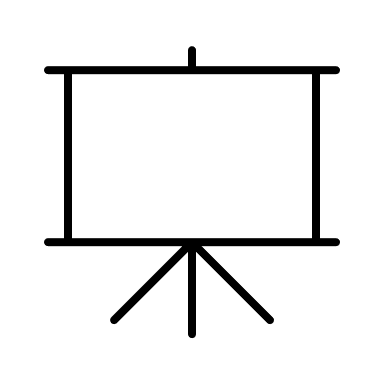 منى الثبيتي
84
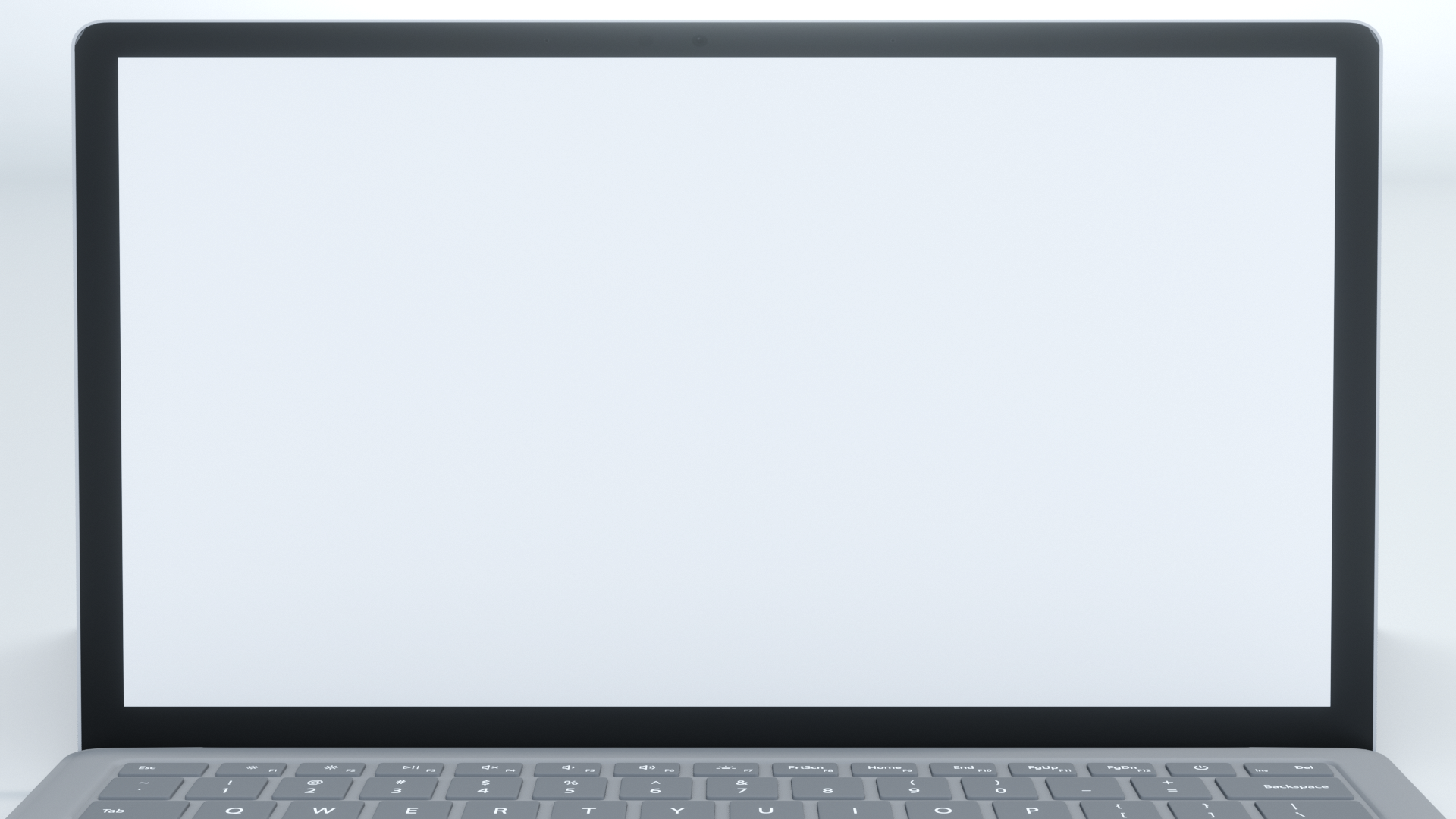 عنوان الدرس :
التاريخ :   /    / 1443هـ
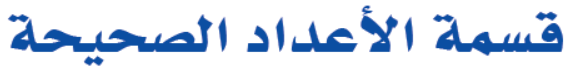 الحصة  :     الفصل : 1 /
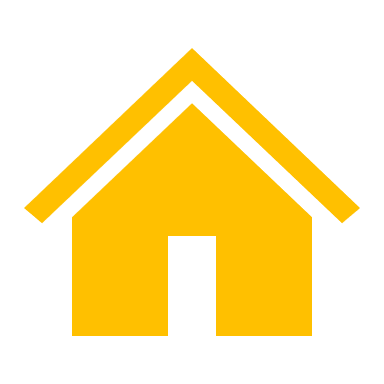 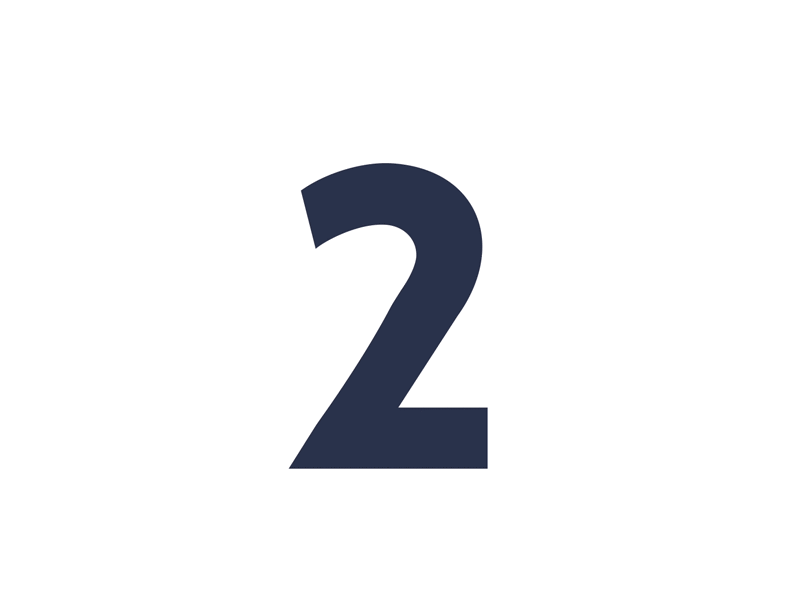 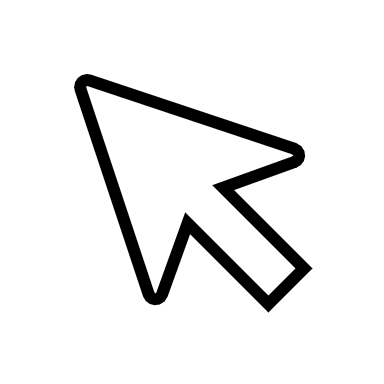 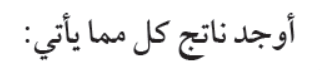 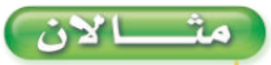 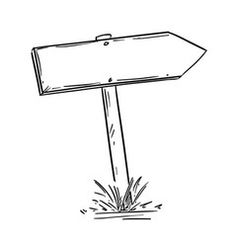 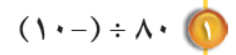 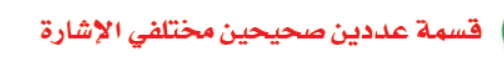 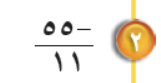 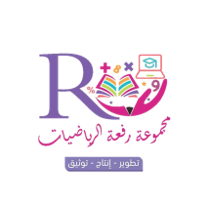 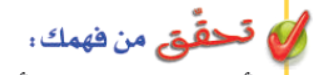 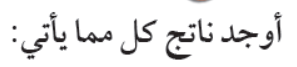 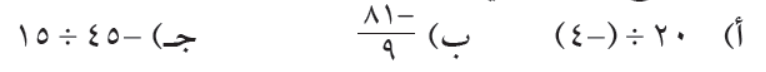 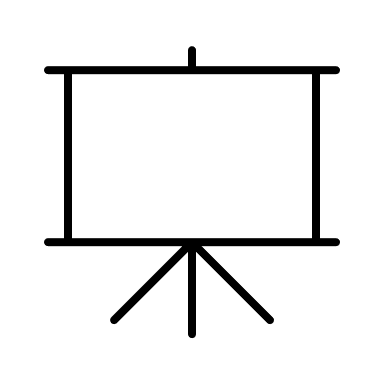 منى الثبيتي
@mimaalth
85
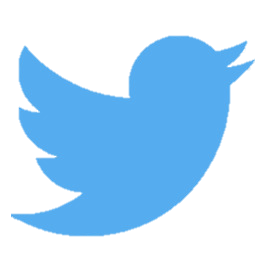 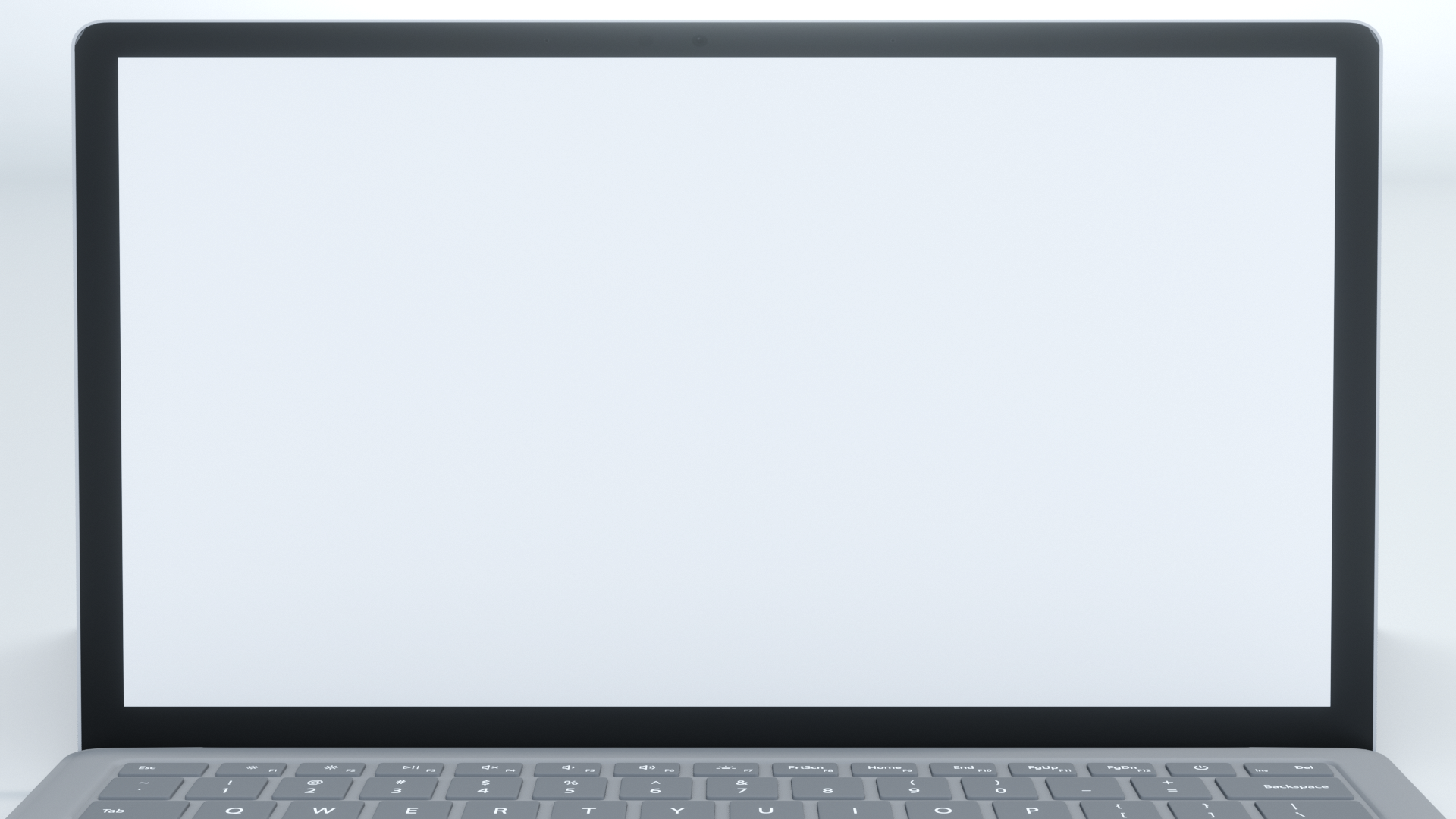 التاريخ :   /    / 1443هـ
عنوان الدرس :
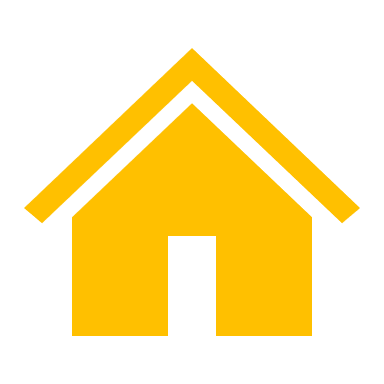 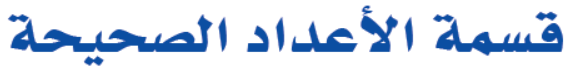 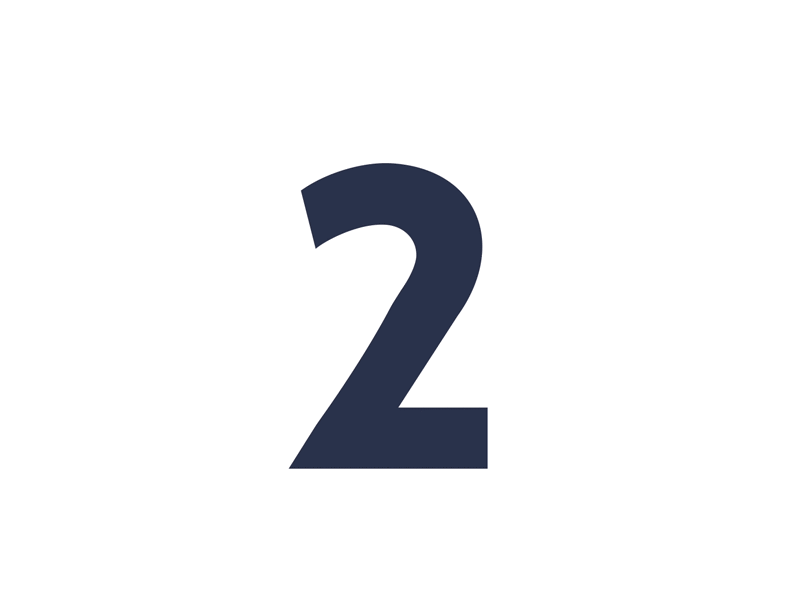 الحصة  :     الفصل : 1 /
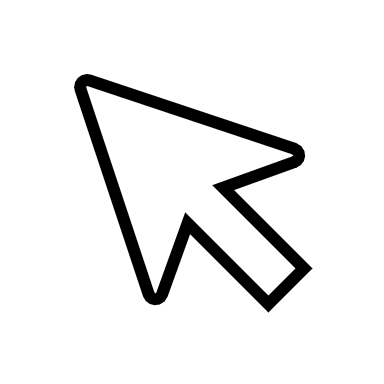 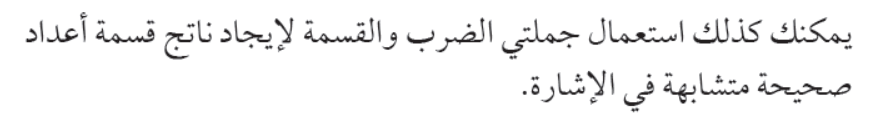 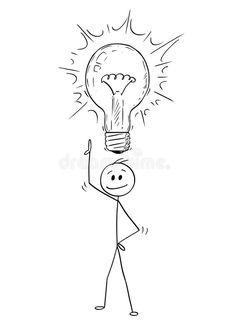 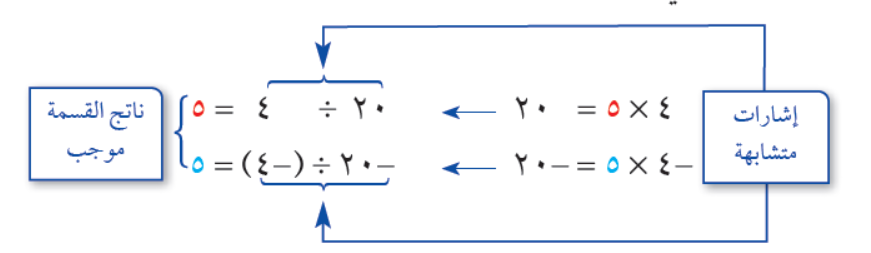 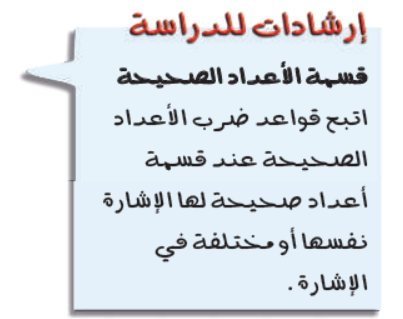 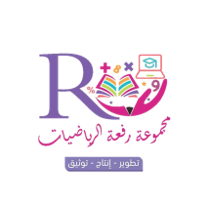 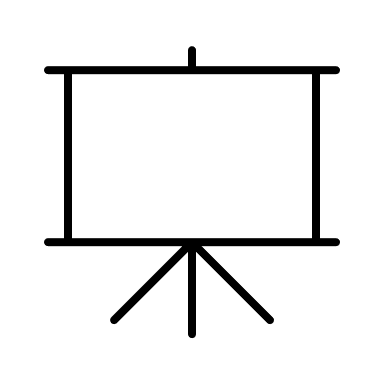 منى الثبيتي
@mimaalth
85
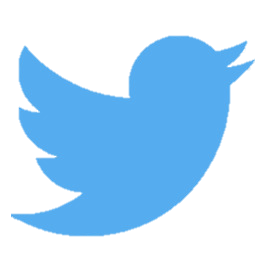 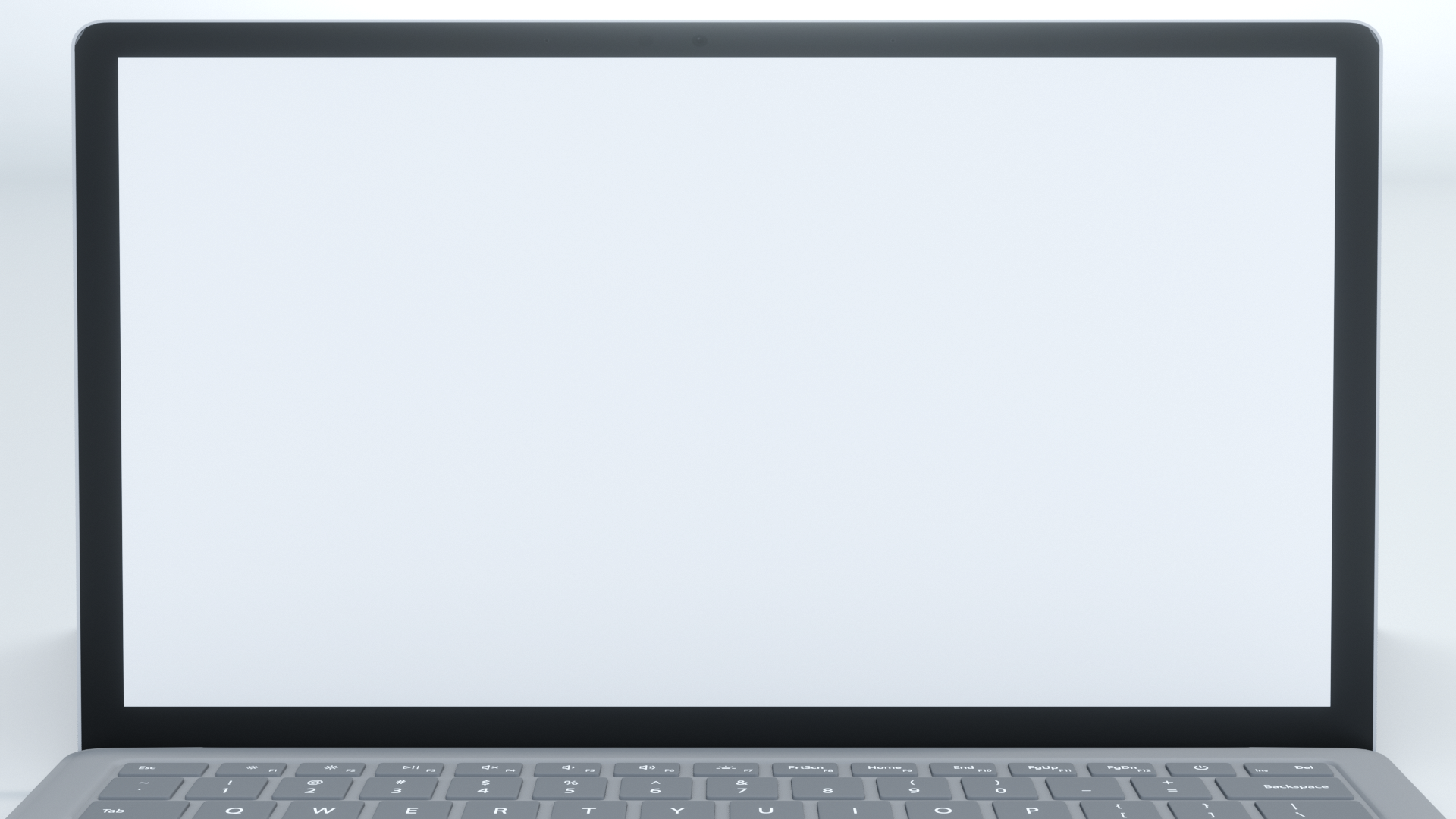 عنوان الدرس :
التاريخ :   /    / 1443هـ
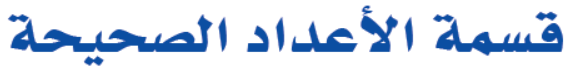 الحصة  :     الفصل : 1 /
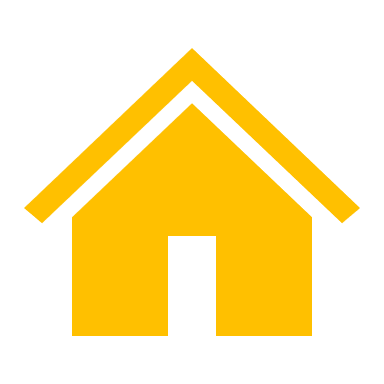 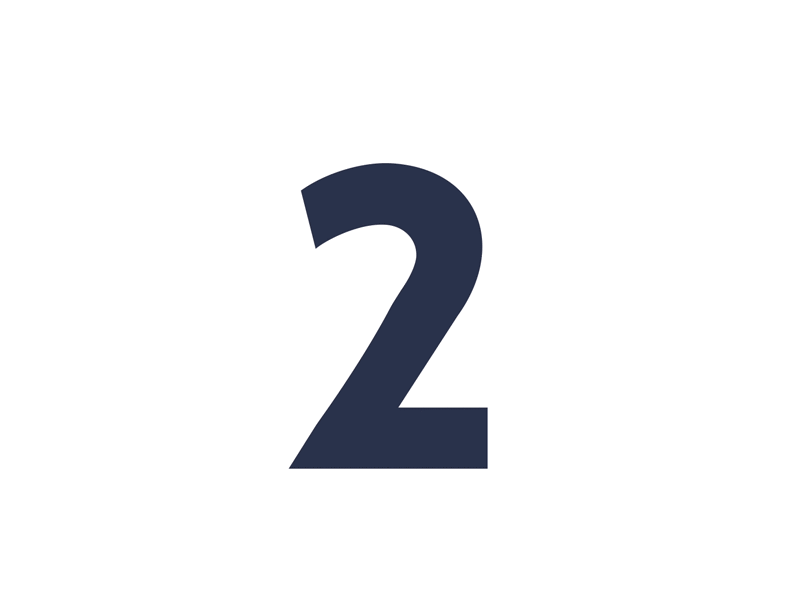 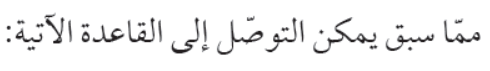 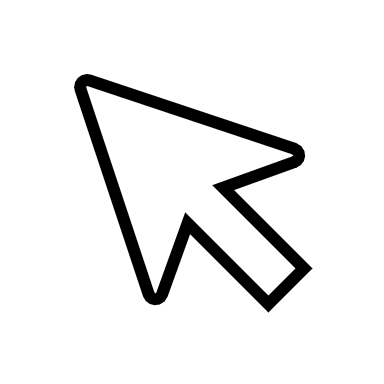 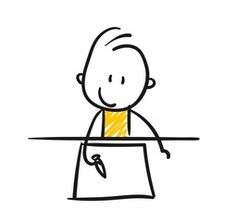 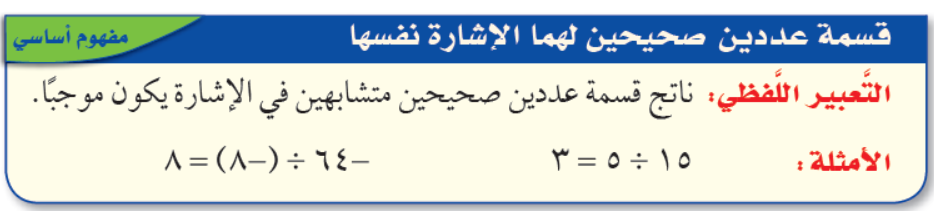 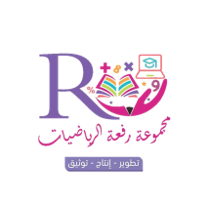 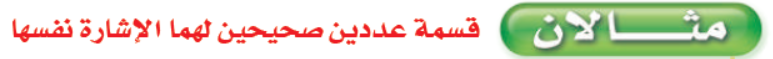 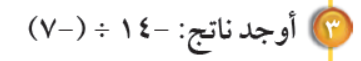 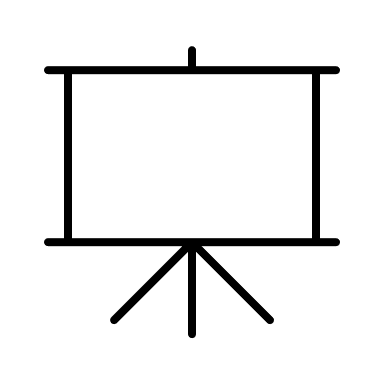 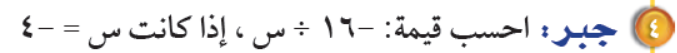 منى الثبيتي
@mimaalth
85
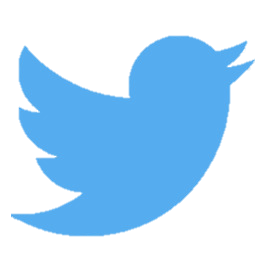 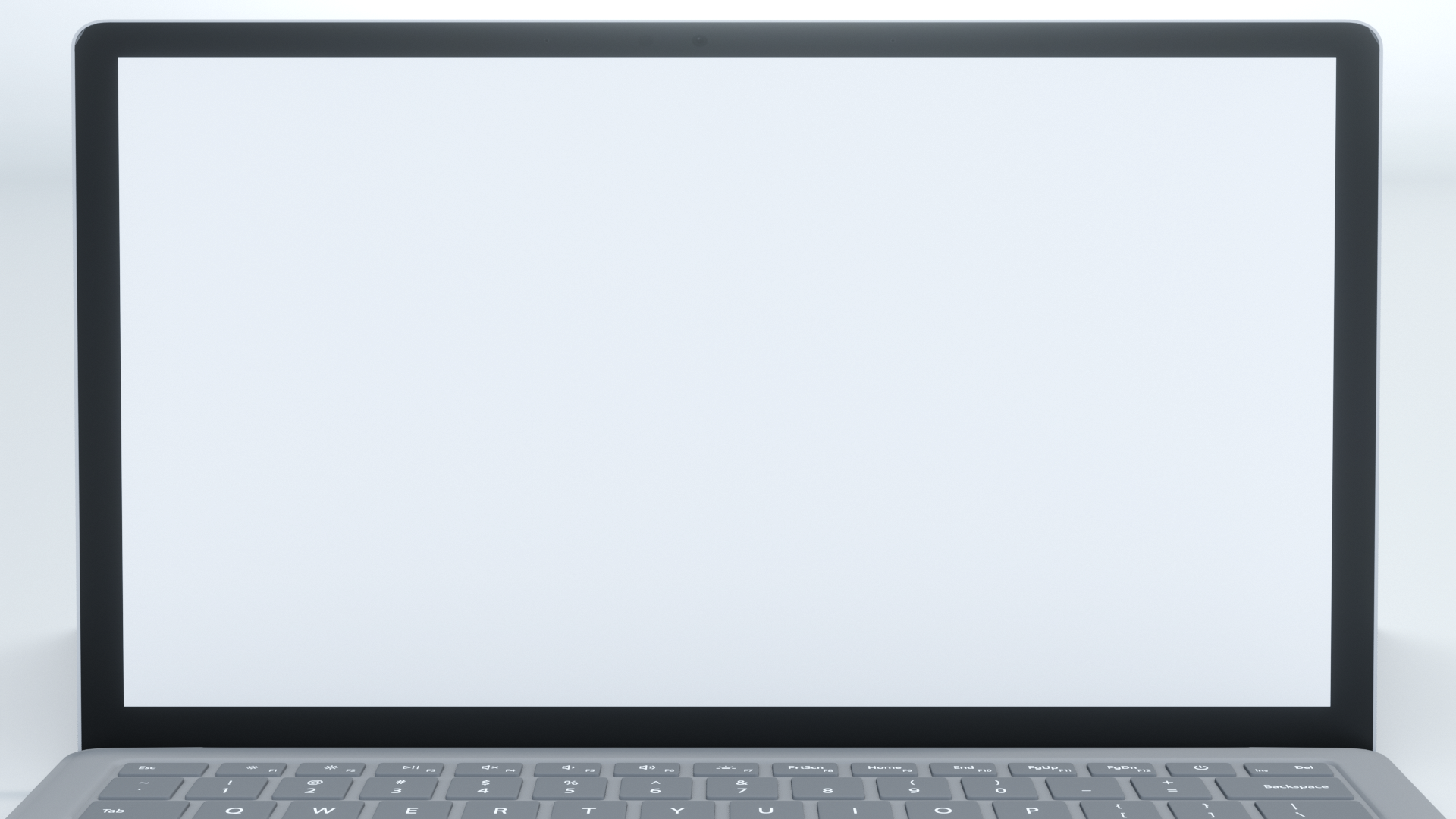 التاريخ :   /    / 1443هـ
عنوان الدرس :
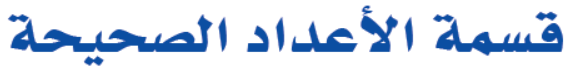 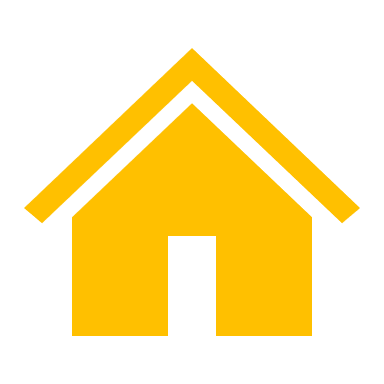 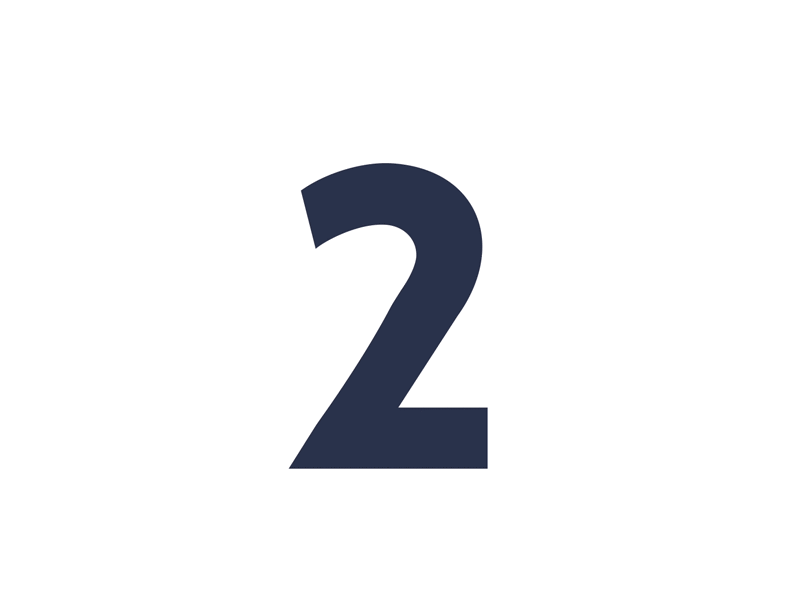 الحصة  :     الفصل : 1 /
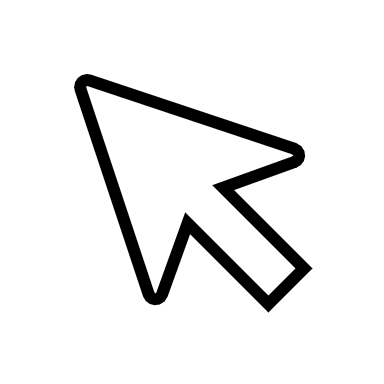 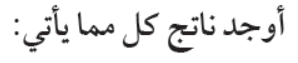 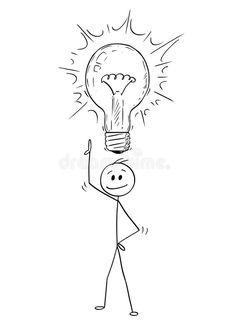 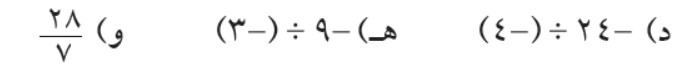 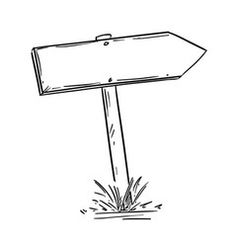 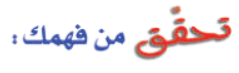 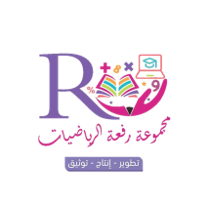 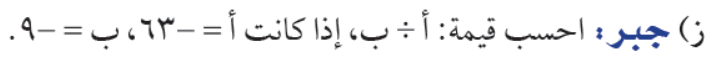 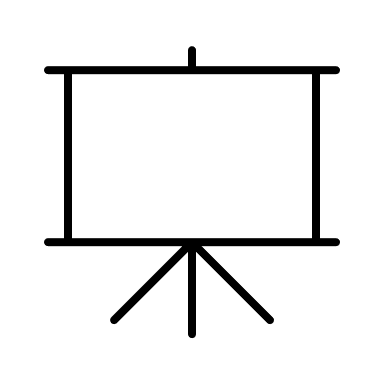 منى الثبيتي
@mimaalth
85
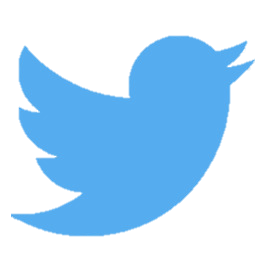 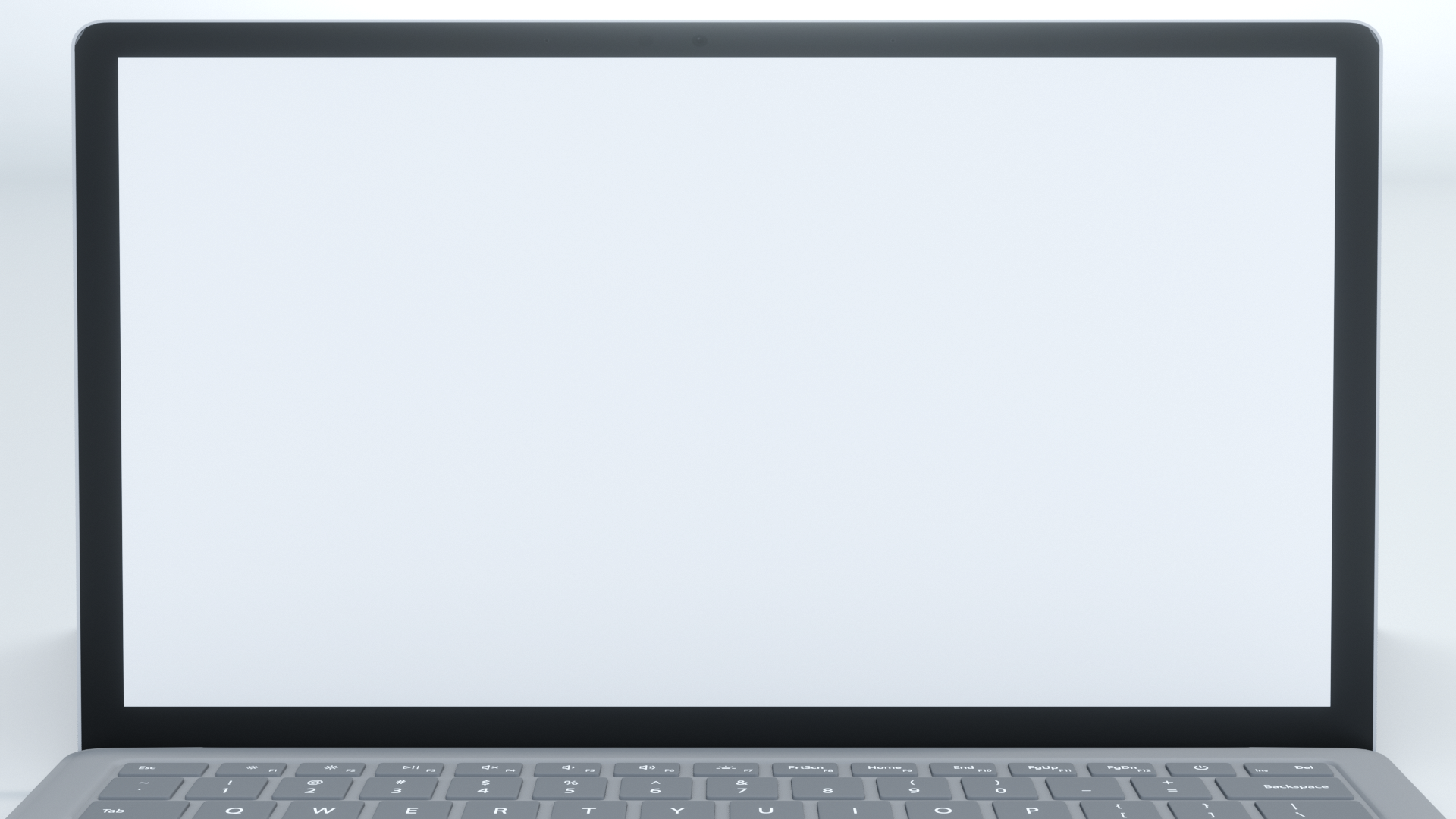 عنوان الدرس :
التاريخ :   /    / 1443هـ
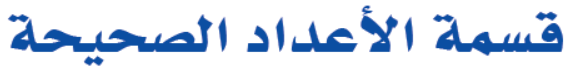 الحصة  :     الفصل : 1 /
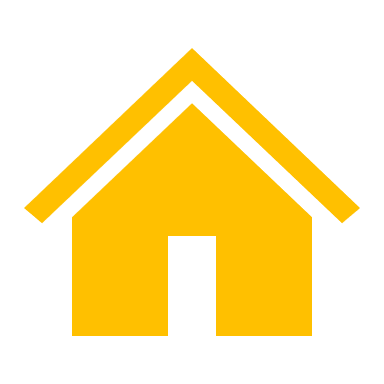 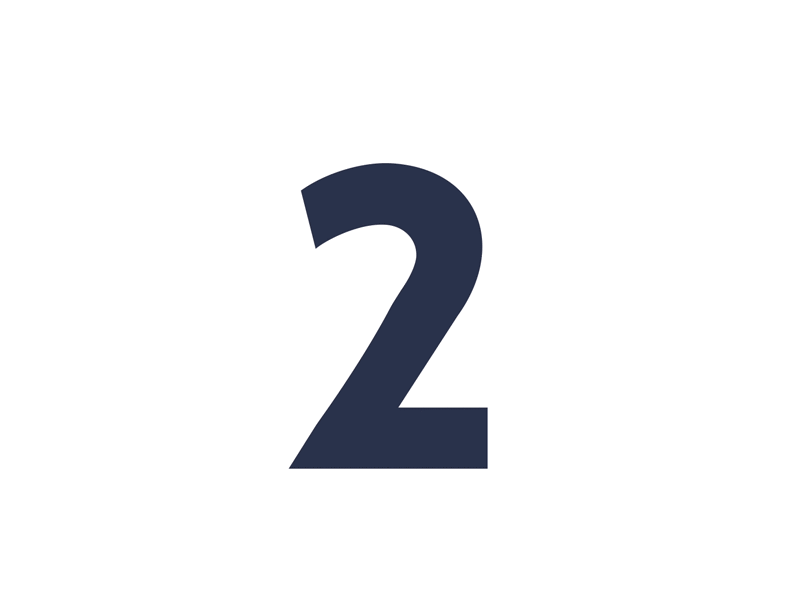 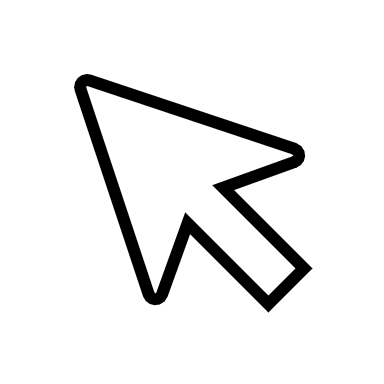 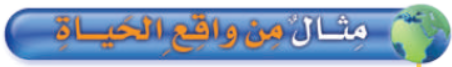 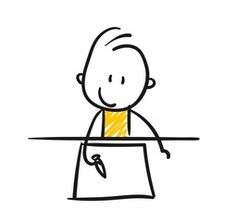 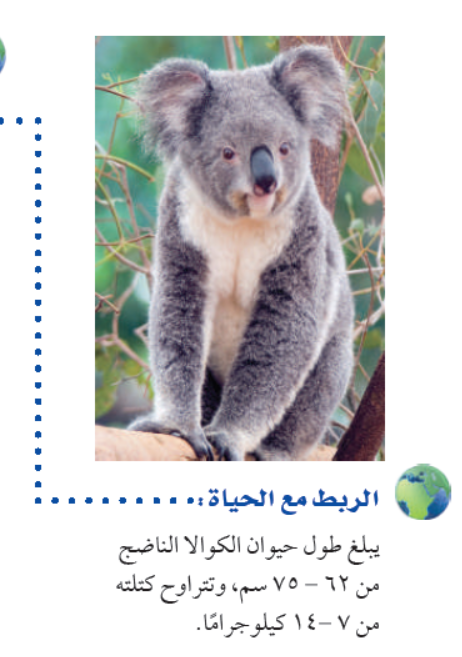 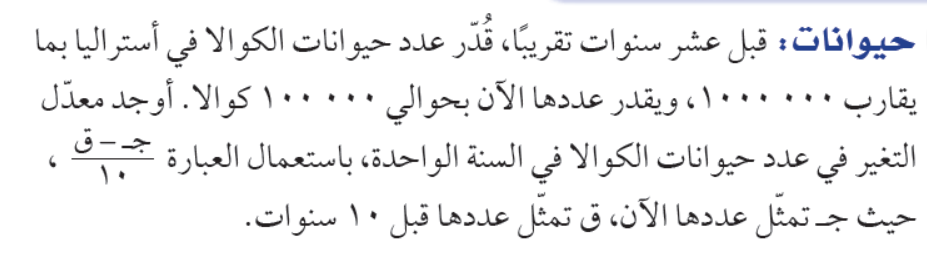 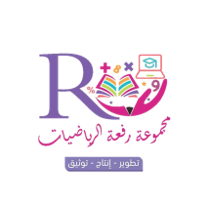 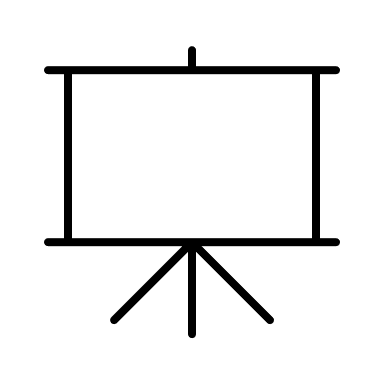 منى الثبيتي
@mimaalth
86
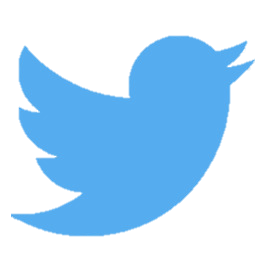 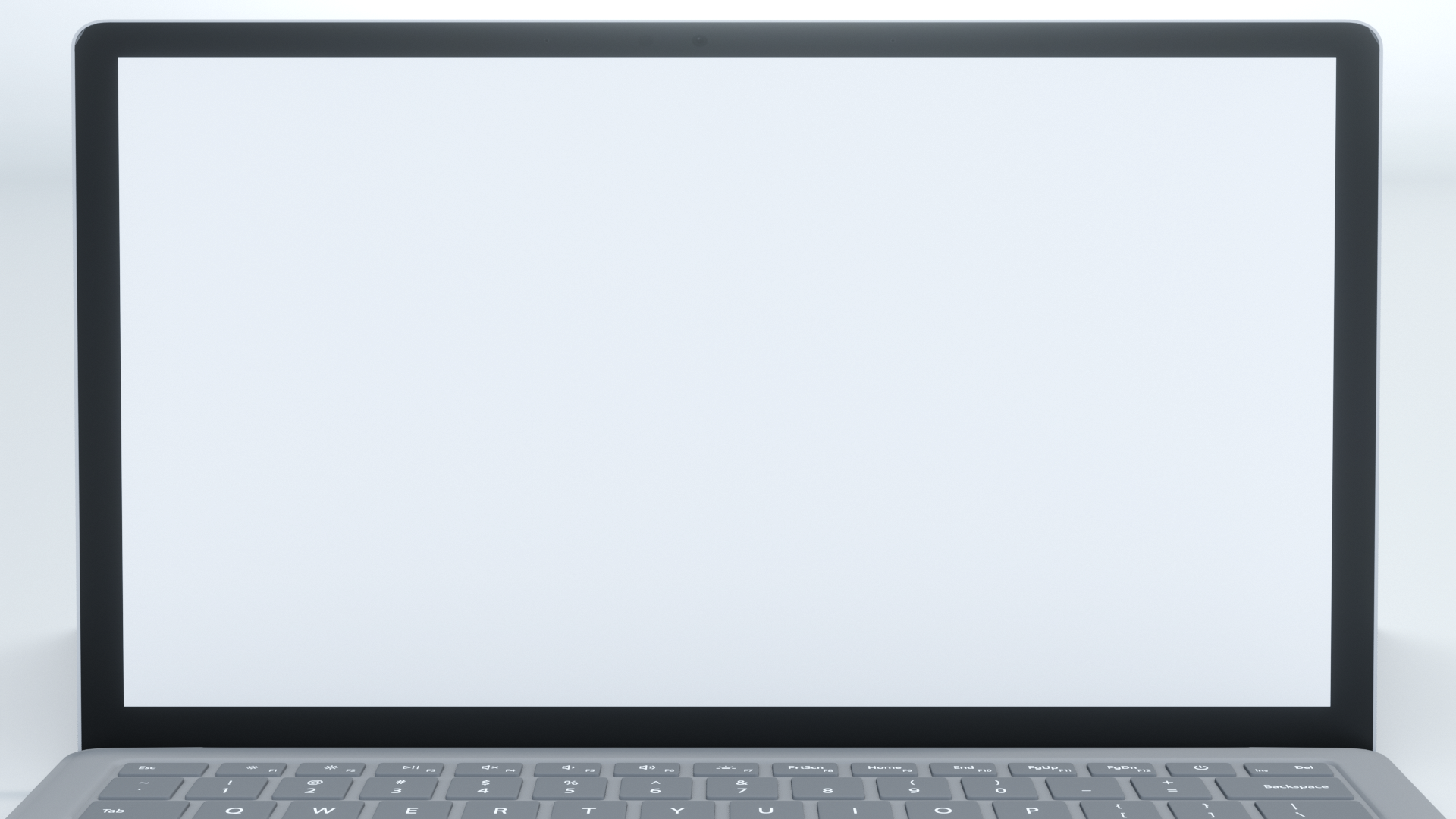 التاريخ :   /    / 1443هـ
عنوان الدرس :
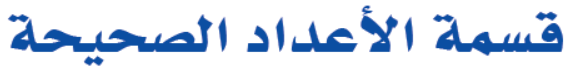 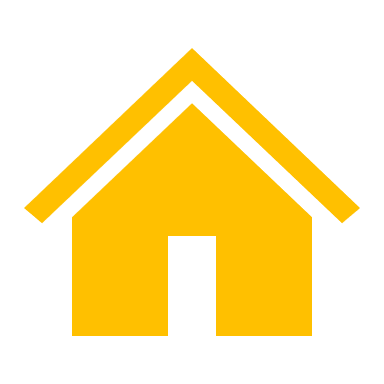 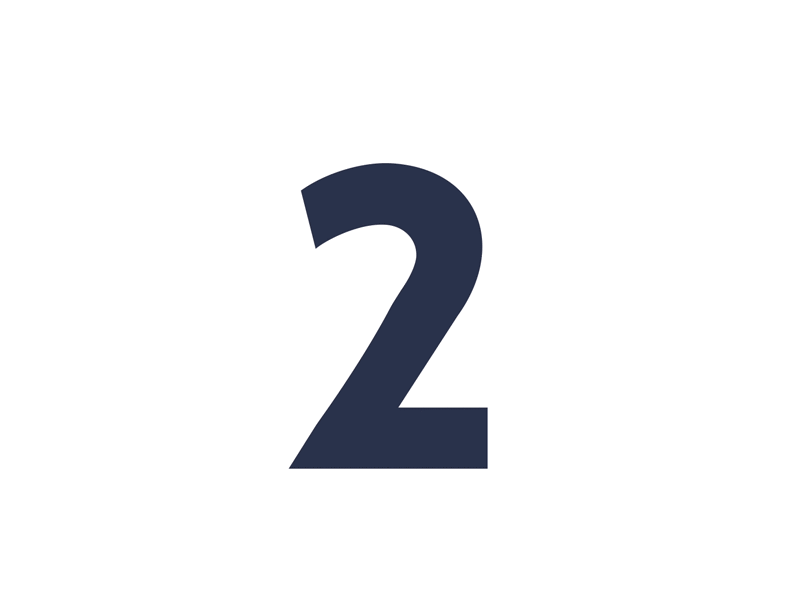 الحصة  :     الفصل : 1 /
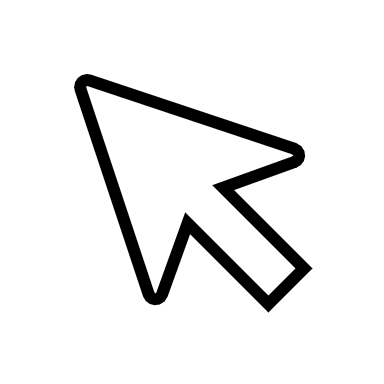 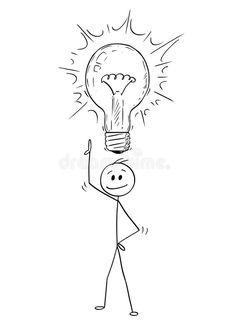 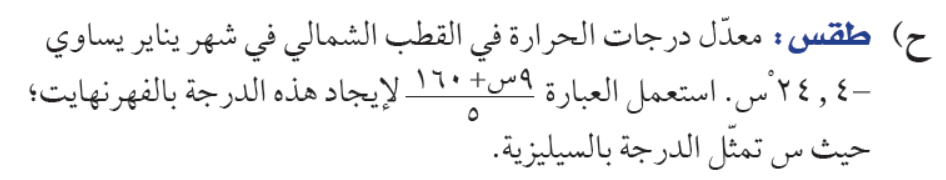 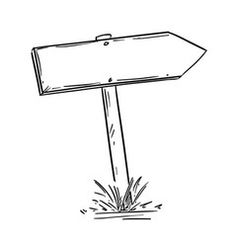 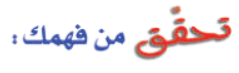 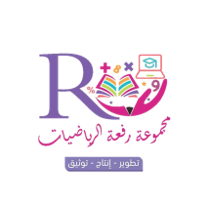 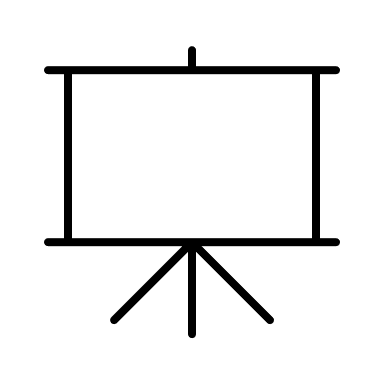 منى الثبيتي
@mimaalth
86
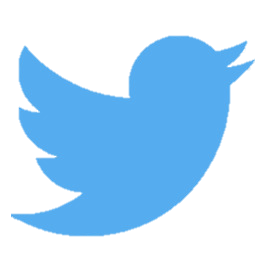 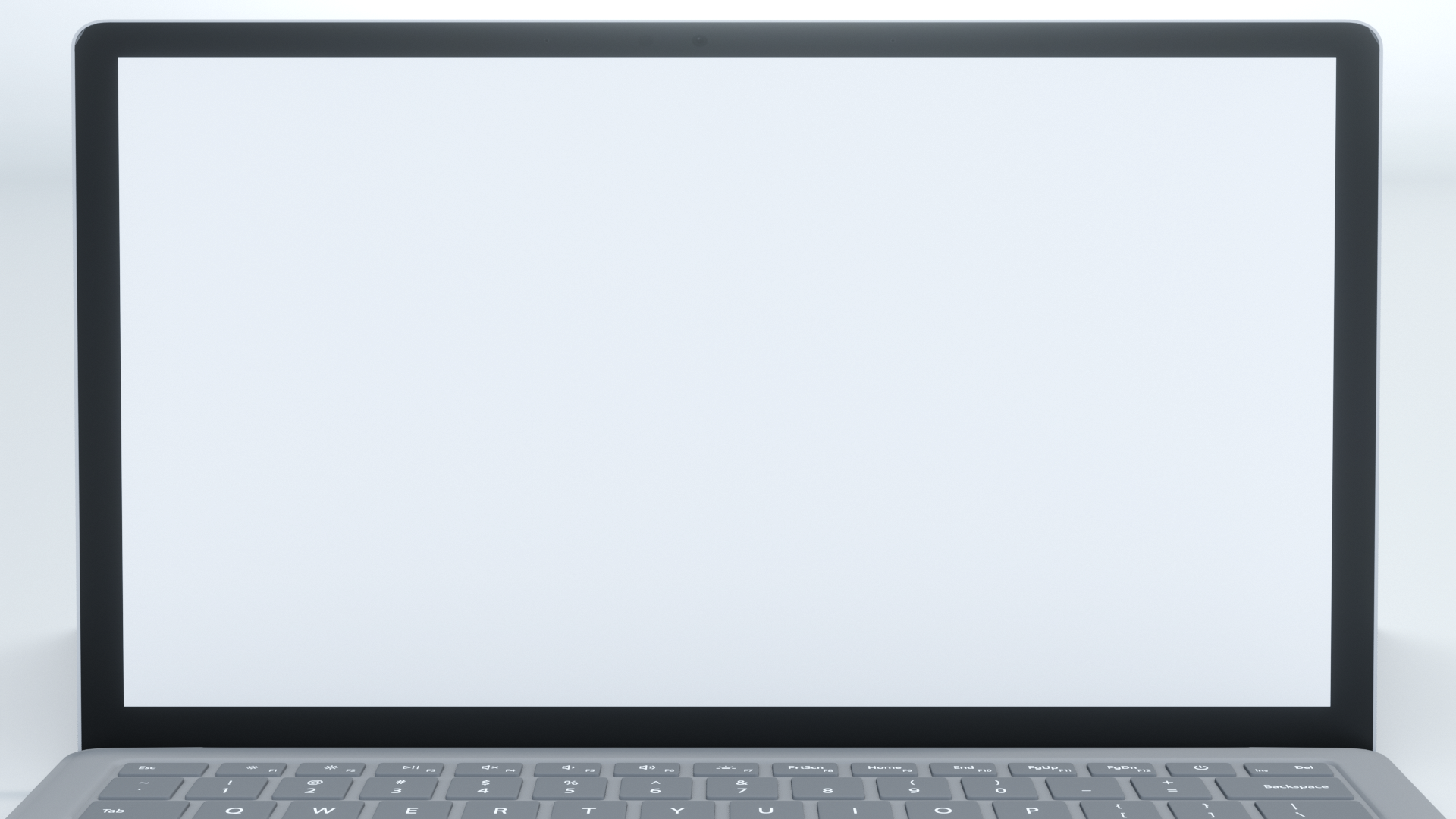 التاريخ :   /    / 1443هـ
عنوان الدرس :
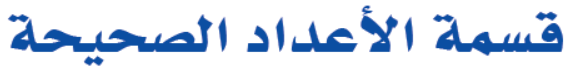 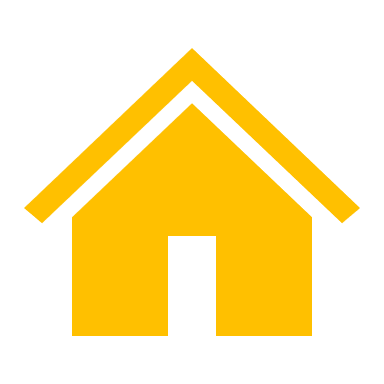 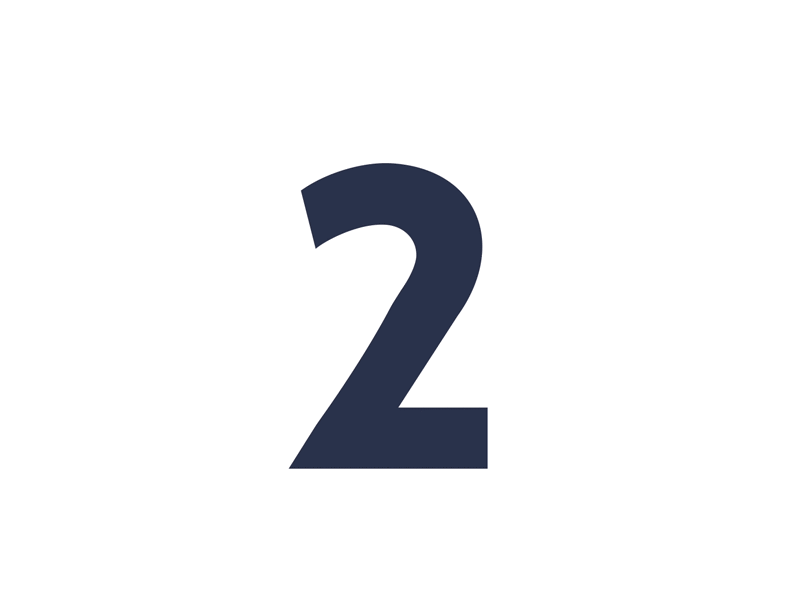 الحصة  :     الفصل : 1 /
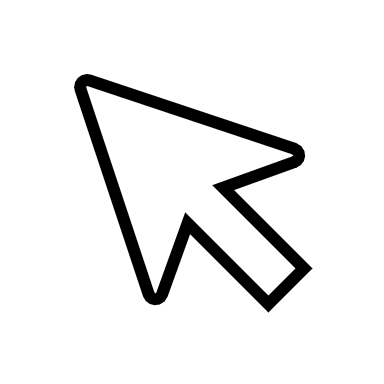 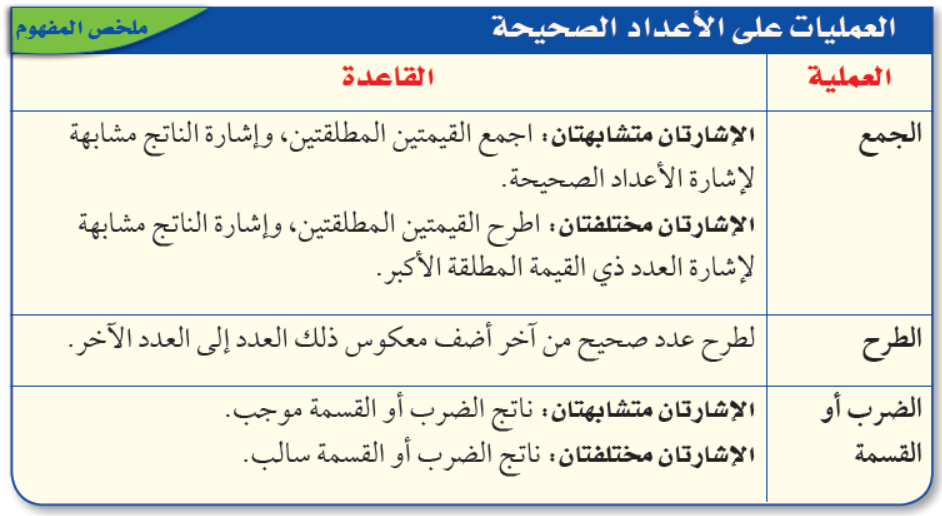 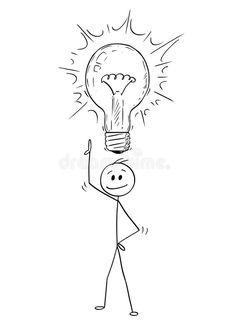 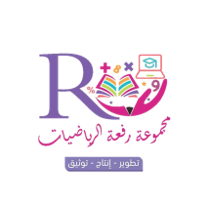 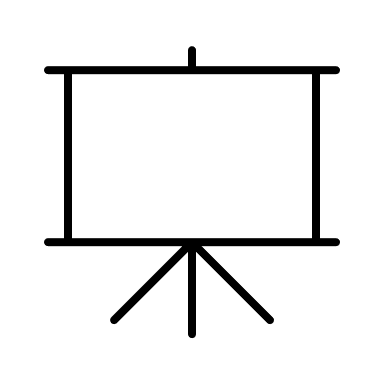 منى الثبيتي
@mimaalth
86
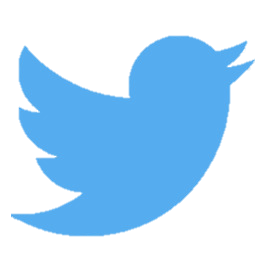 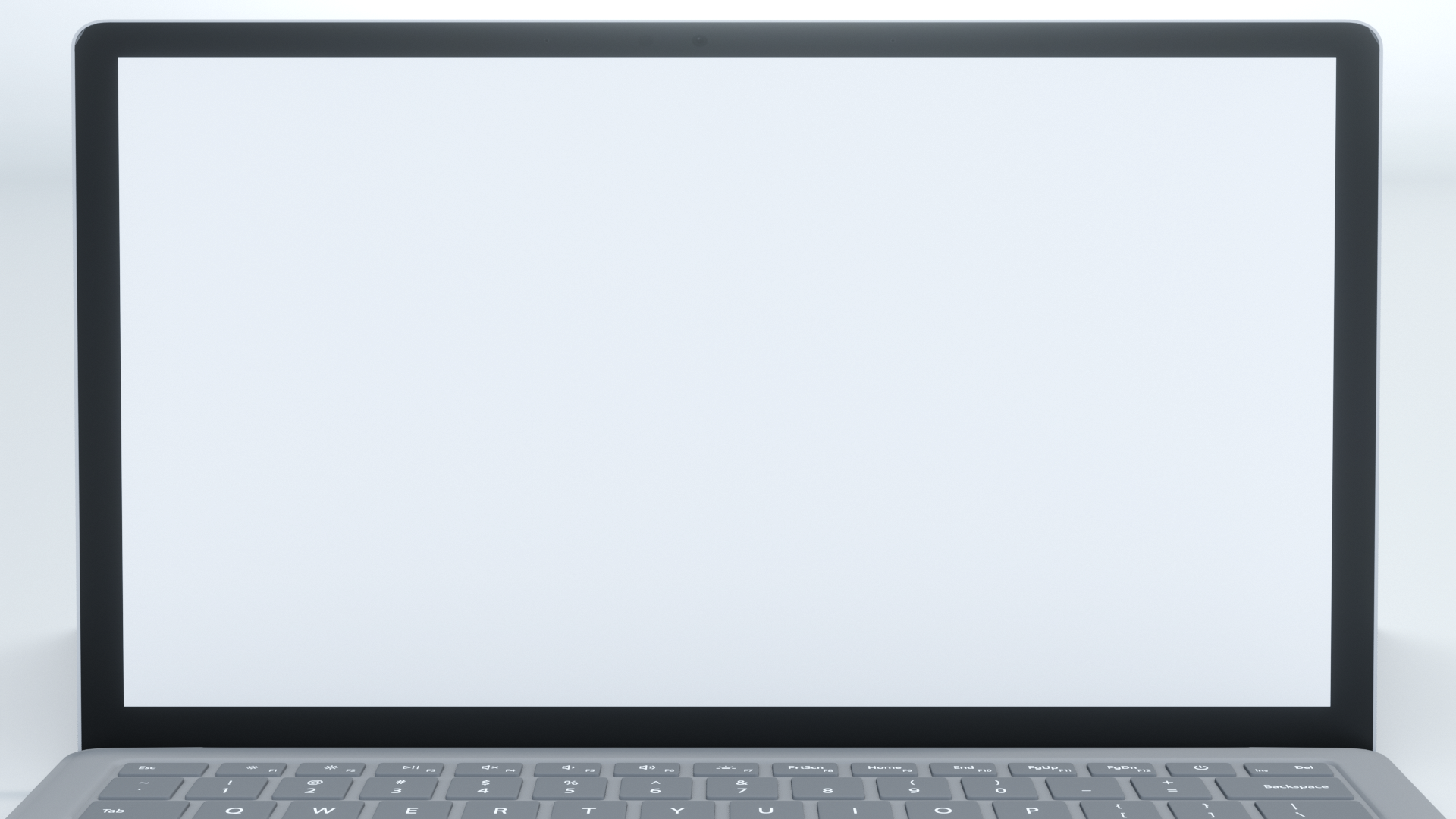 عنوان الدرس :
التاريخ :   /    / 1443هـ
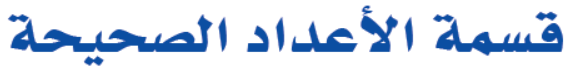 الحصة  :     الفصل : 1 /
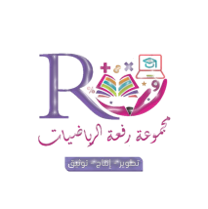 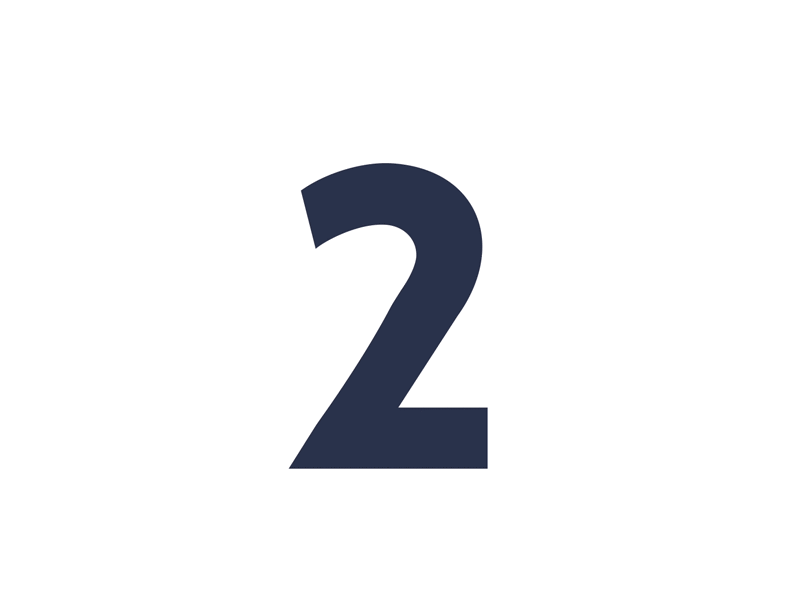 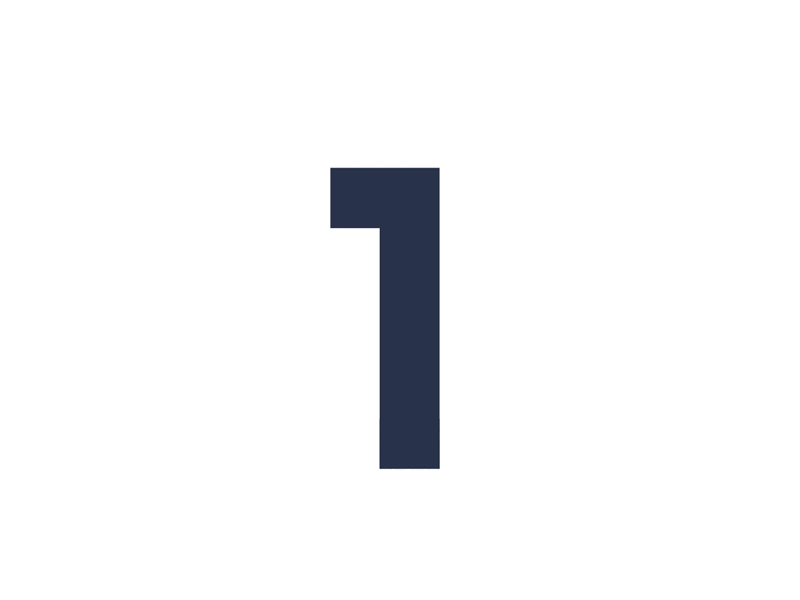 التدريس
التركيز
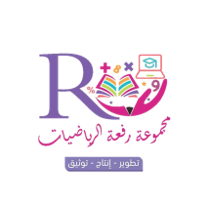 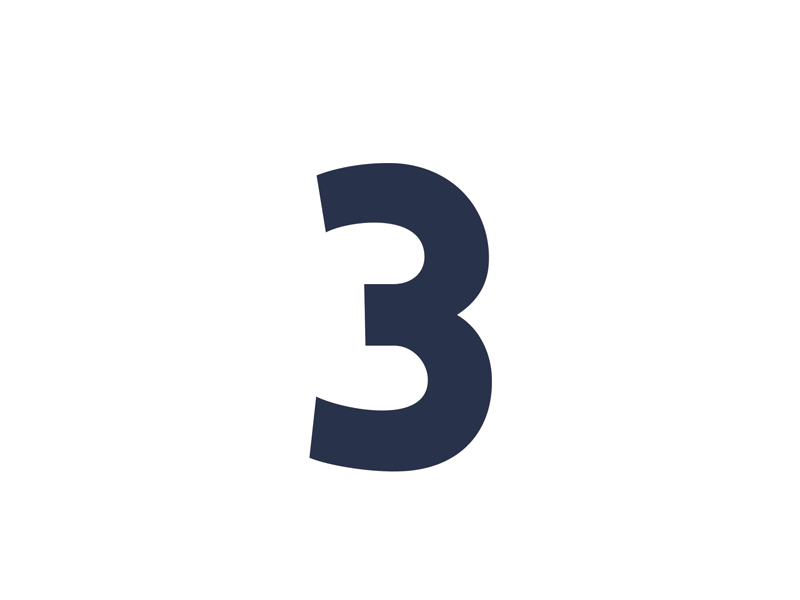 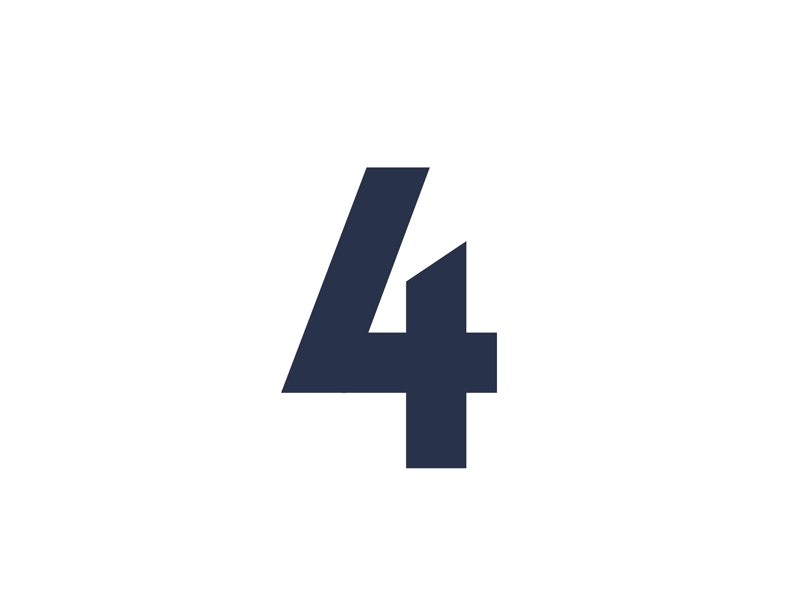 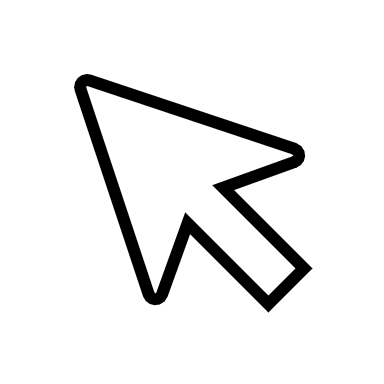 منى الثبيتي
التدريب
@mimaalth
التقويم
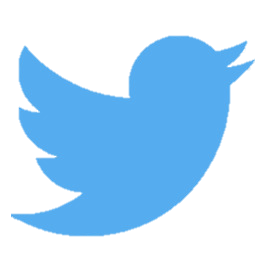 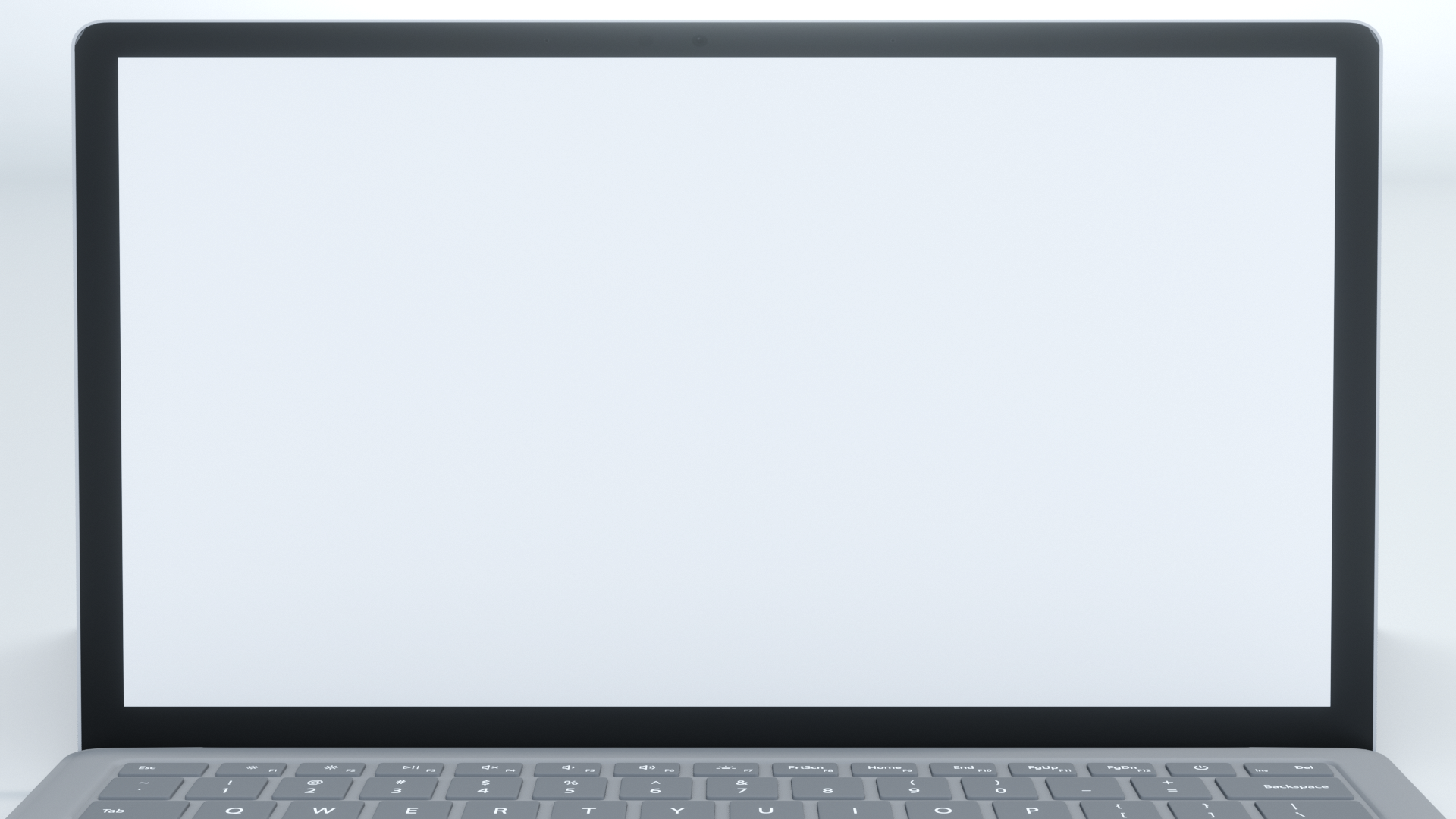 التاريخ :   /    / 1443هـ
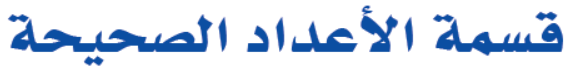 عنوان الدرس :
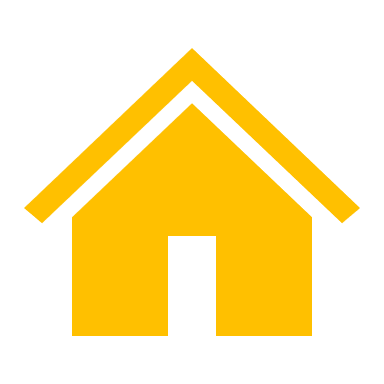 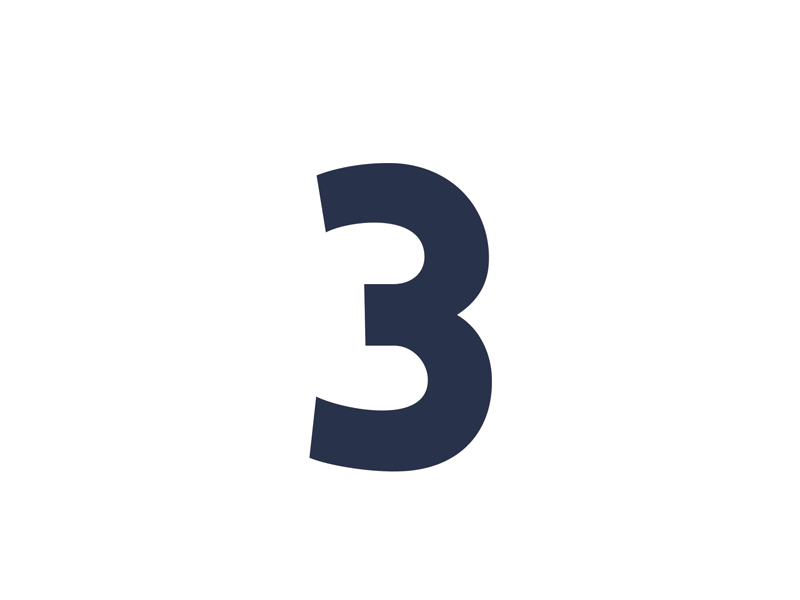 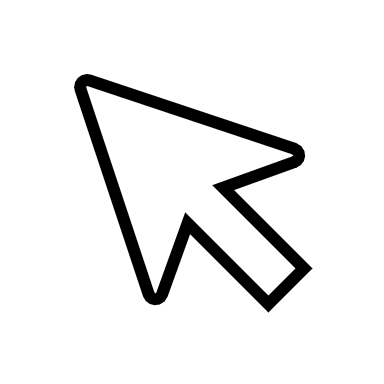 الحصة  :     الفصل : 1 /
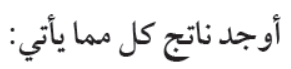 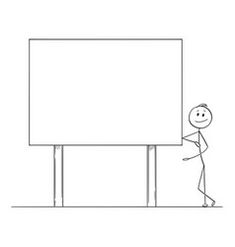 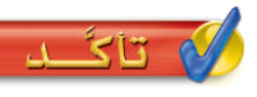 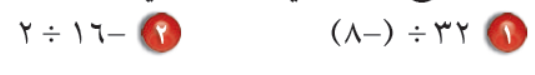 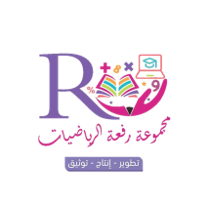 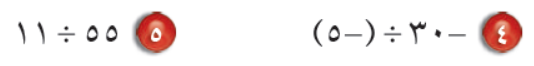 منى الثبيتي
@mimaalth
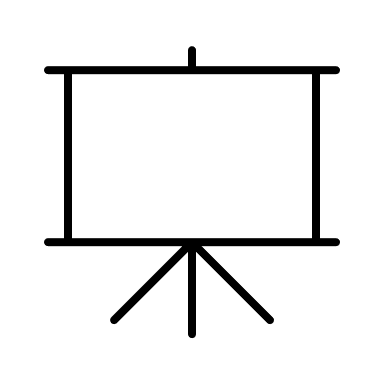 86
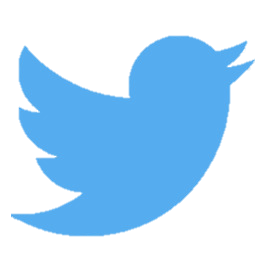 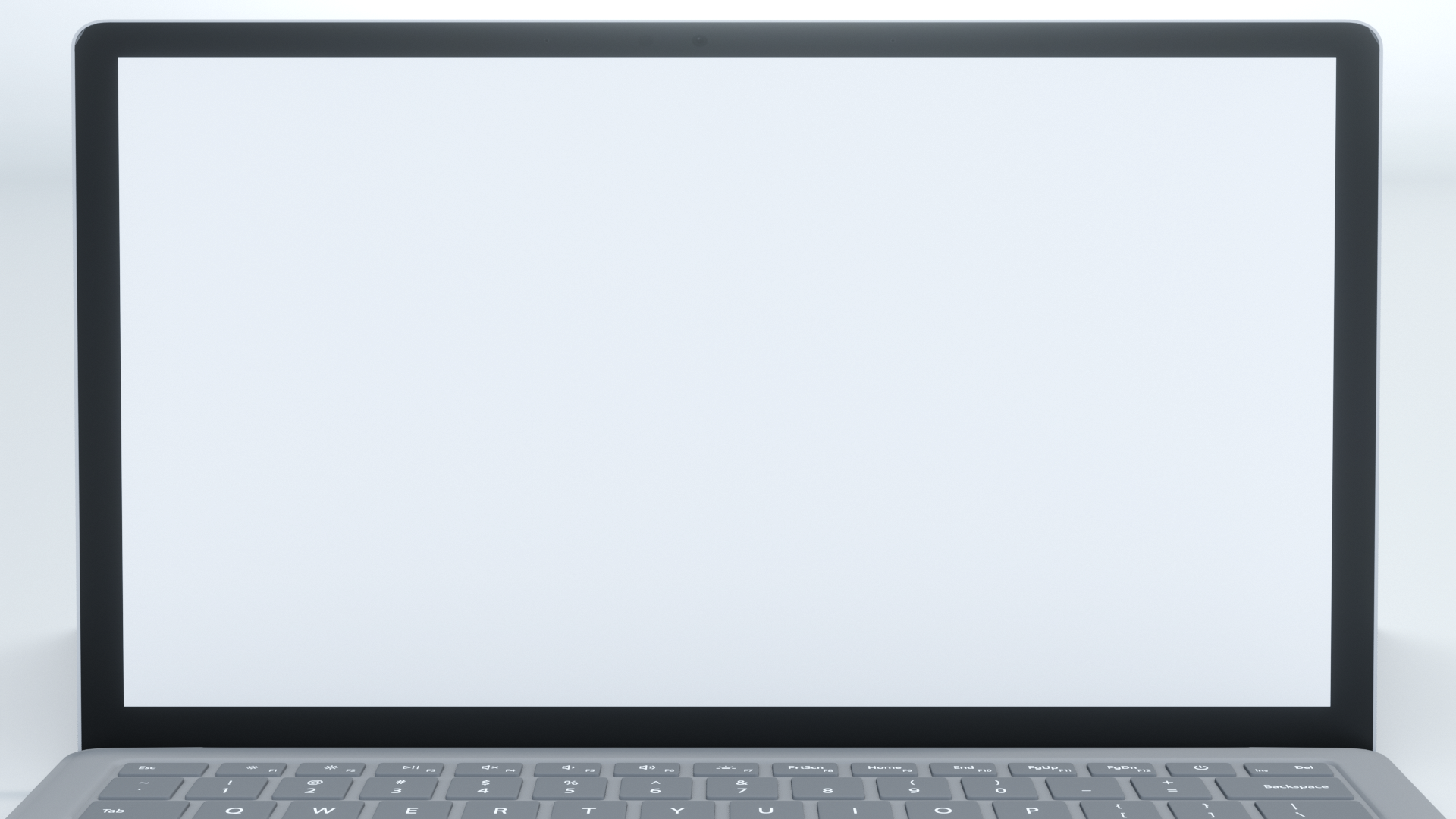 عنوان الدرس :
التاريخ :   /    / 1443هـ
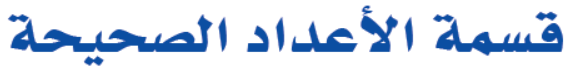 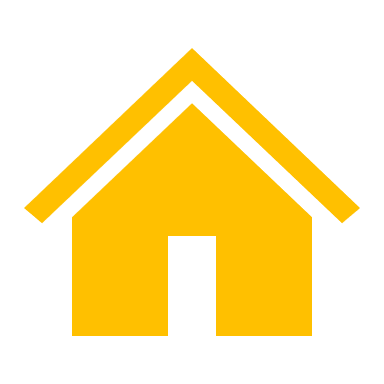 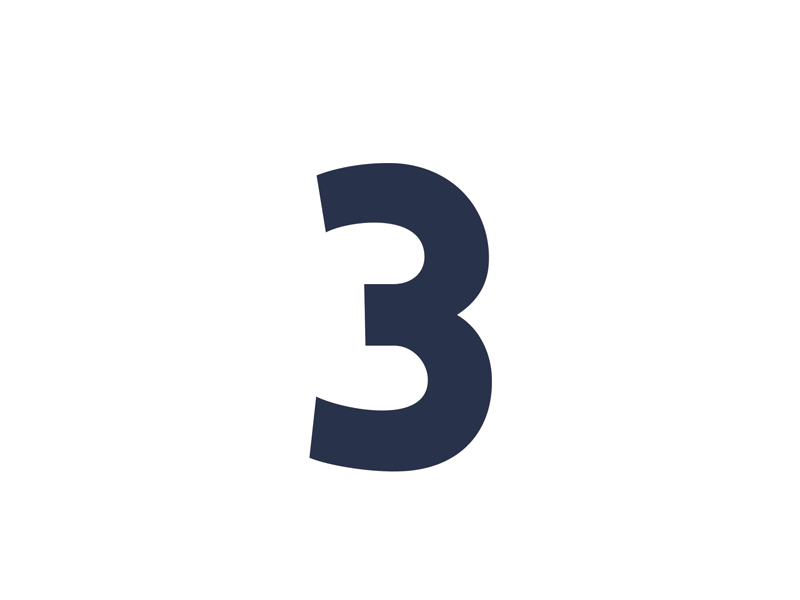 الحصة  :     الفصل : 1 /
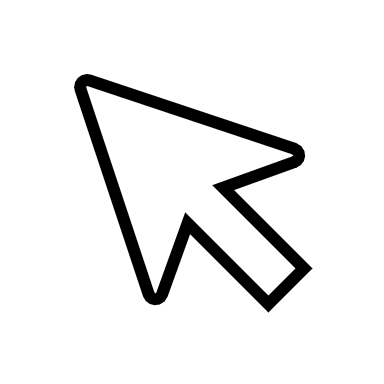 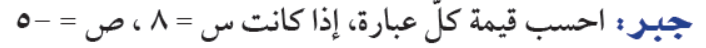 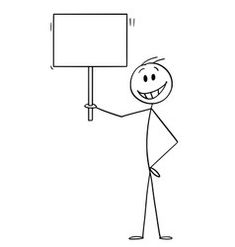 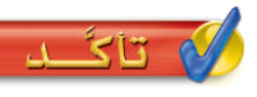 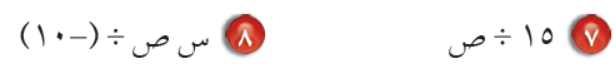 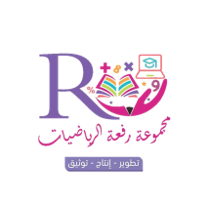 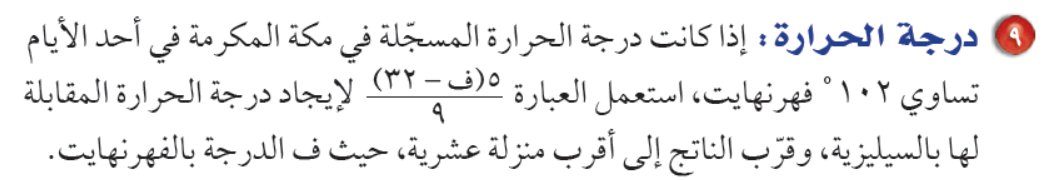 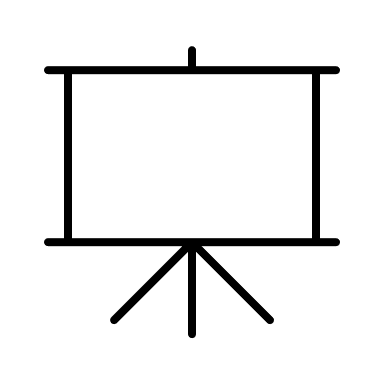 منى الثبيتي
@mimaalth
86
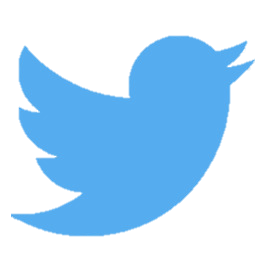 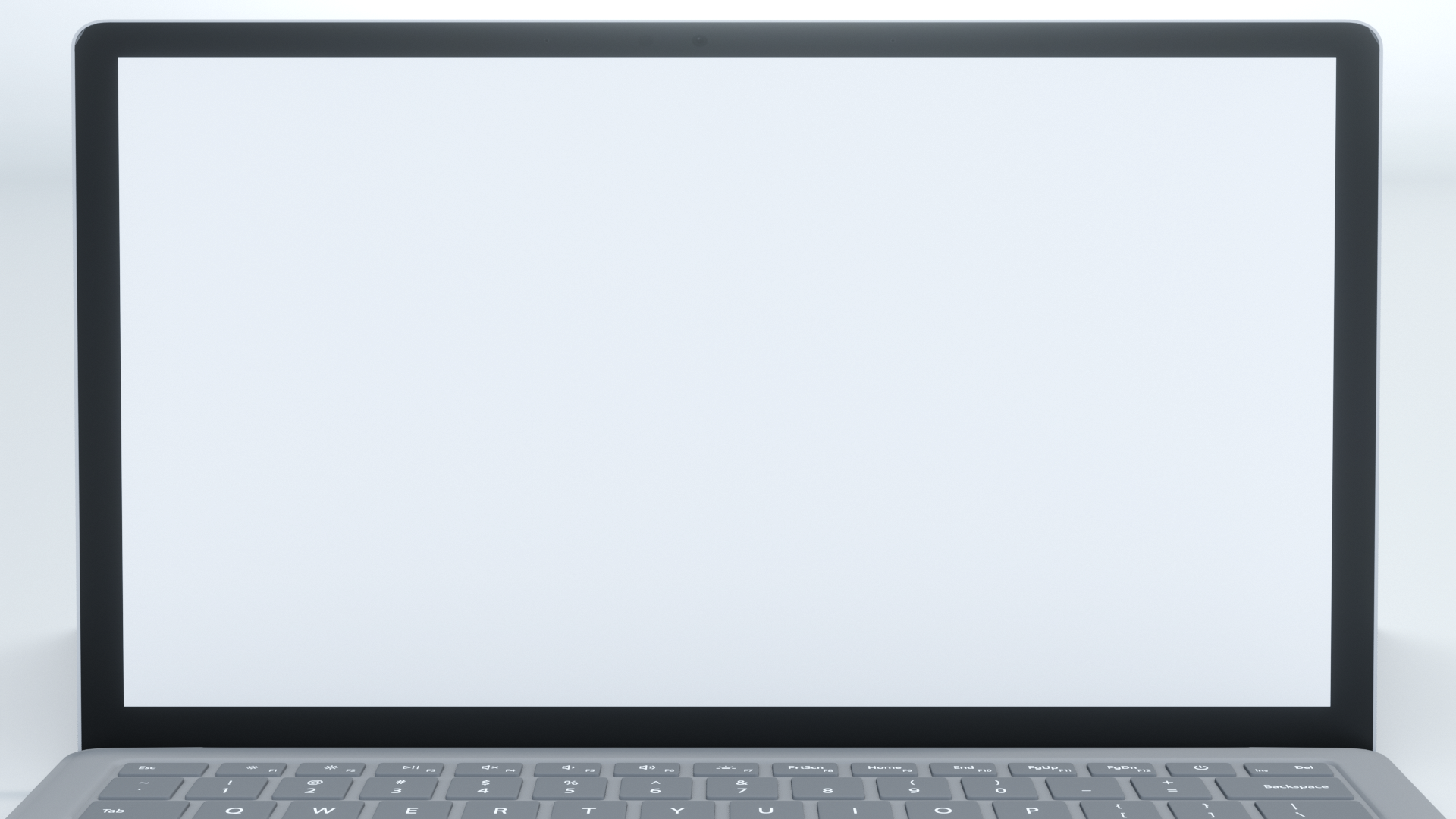 عنوان الدرس :
التاريخ :   /    / 1443هـ
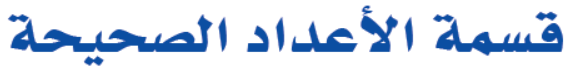 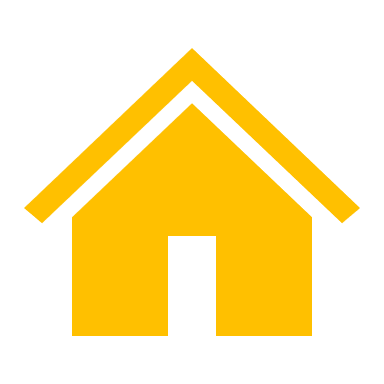 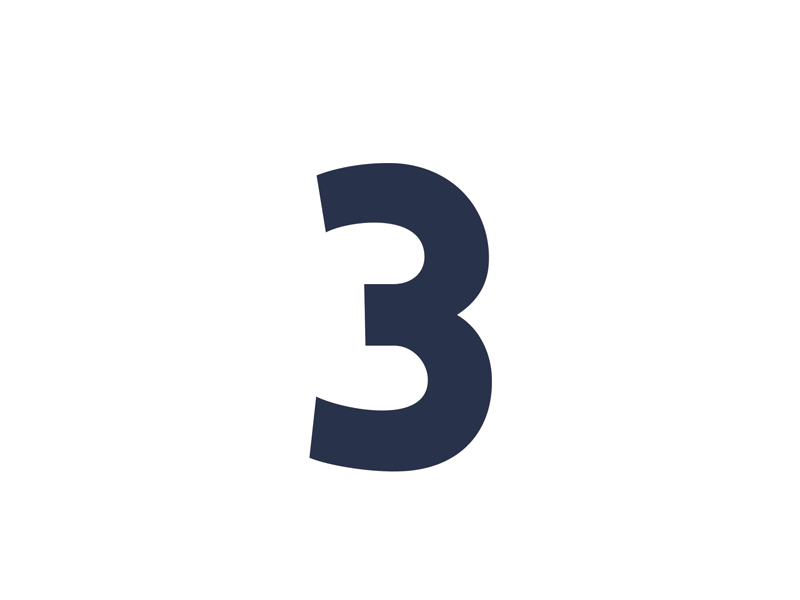 الحصة  :     الفصل : 1 /
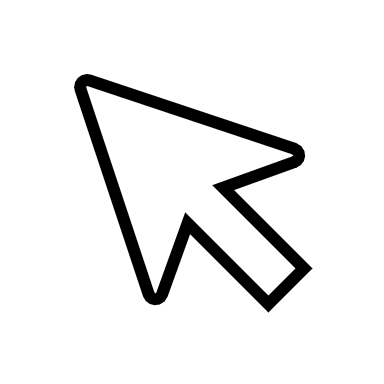 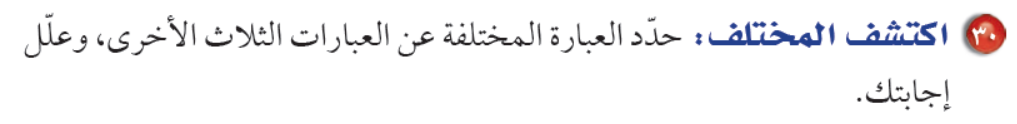 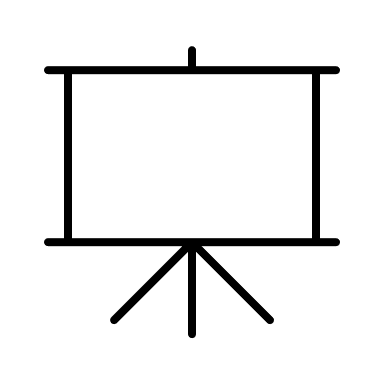 88
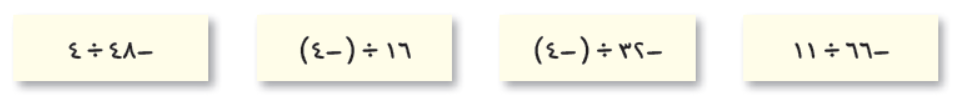 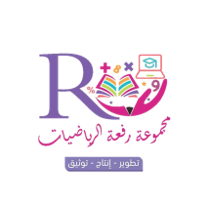 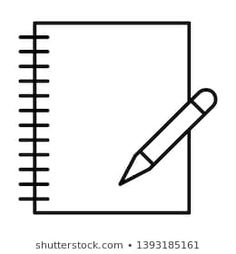 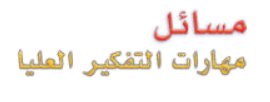 منى الثبيتي
@mimaalth
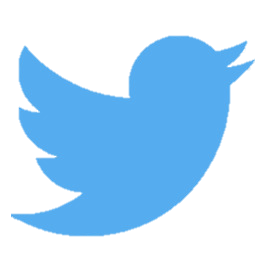 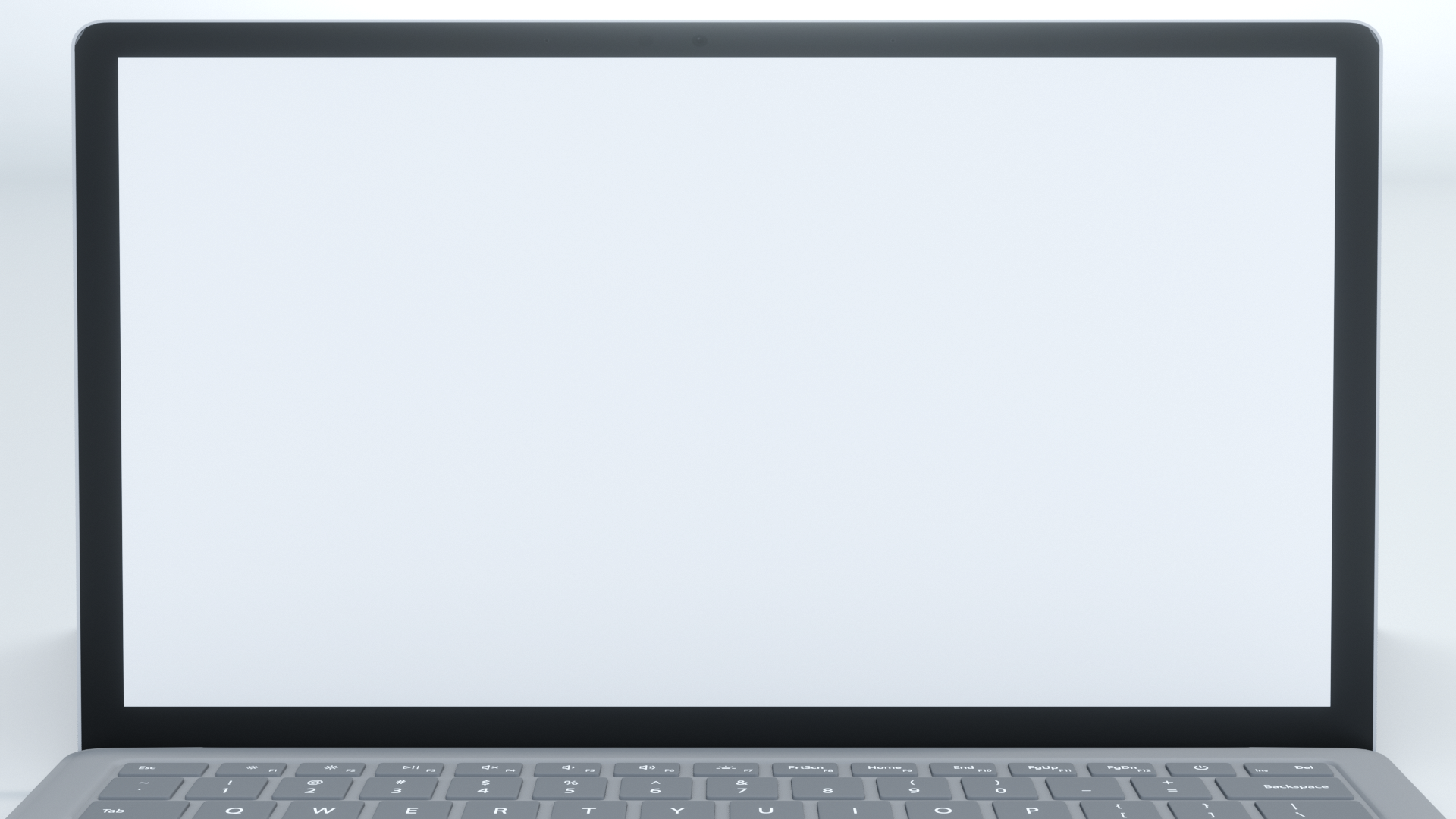 عنوان الدرس :
التاريخ :   /    / 1443هـ
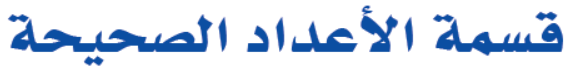 الحصة  :     الفصل : 1 /
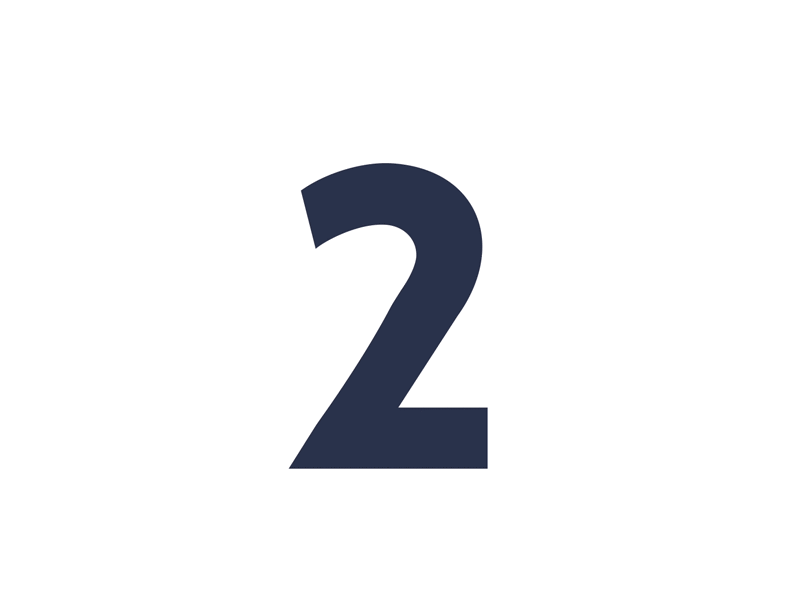 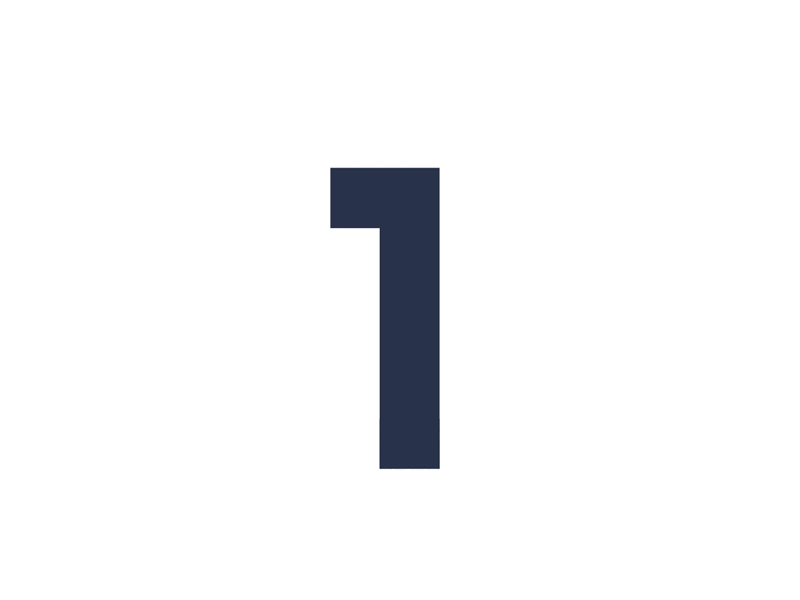 التدريس
التركيز
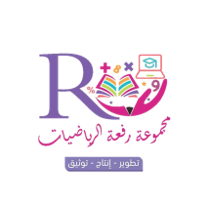 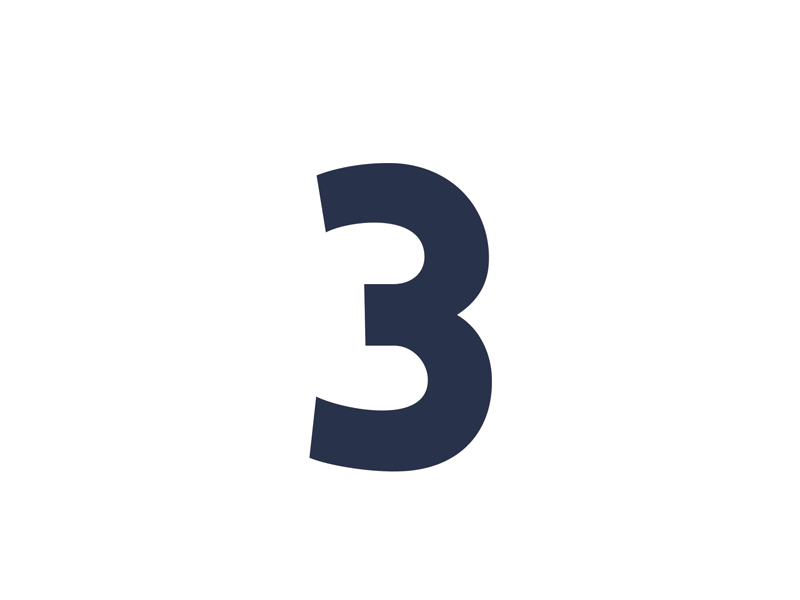 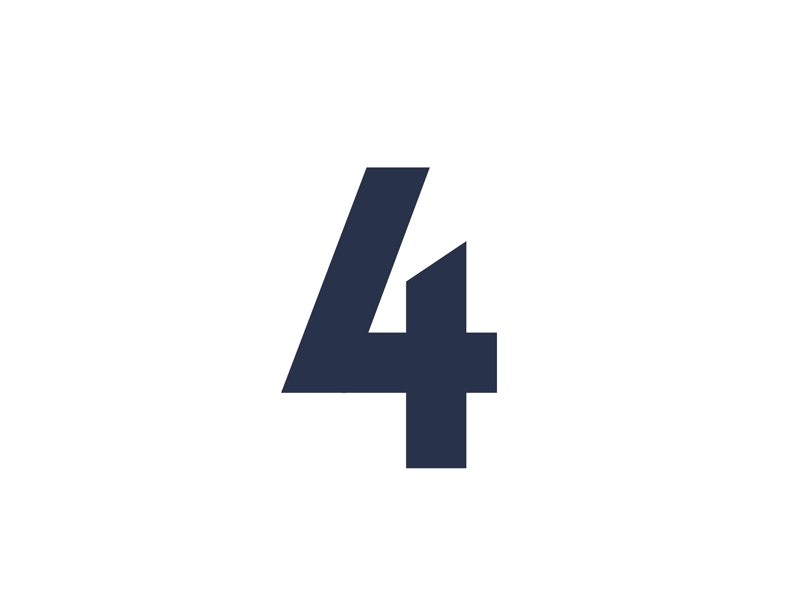 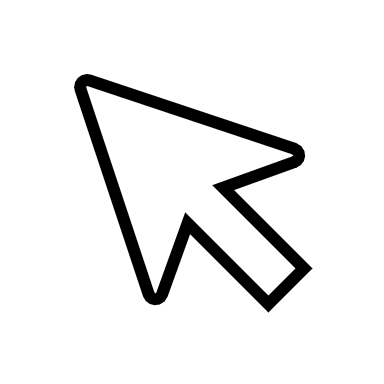 منى الثبيتي
التدريب
@mimaalth
التقويم
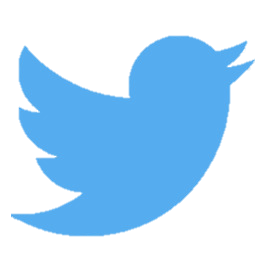 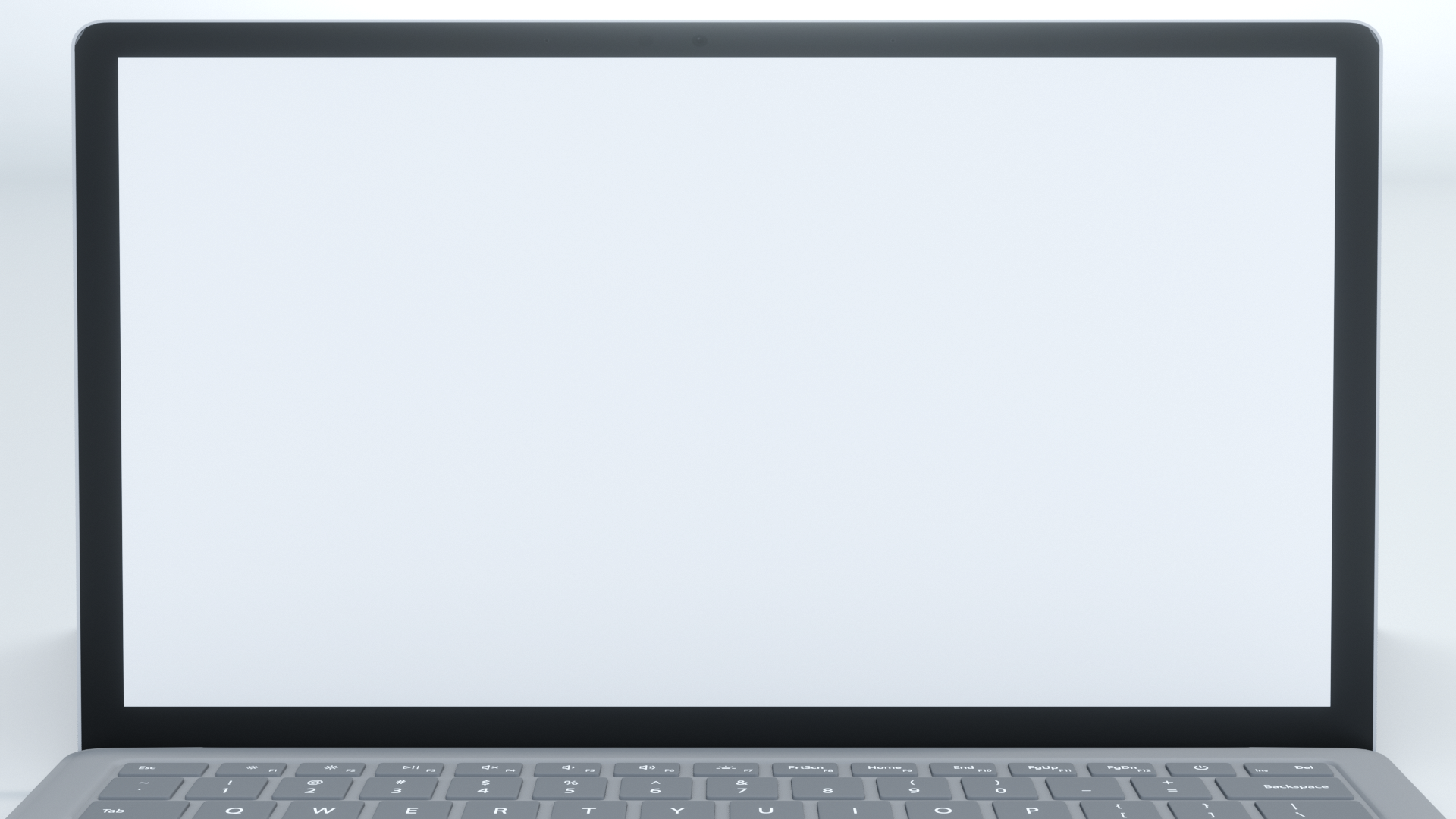 عنوان الدرس :
التاريخ :   /    / 1443هـ
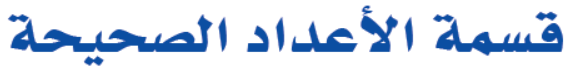 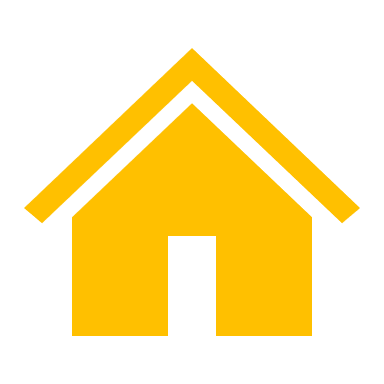 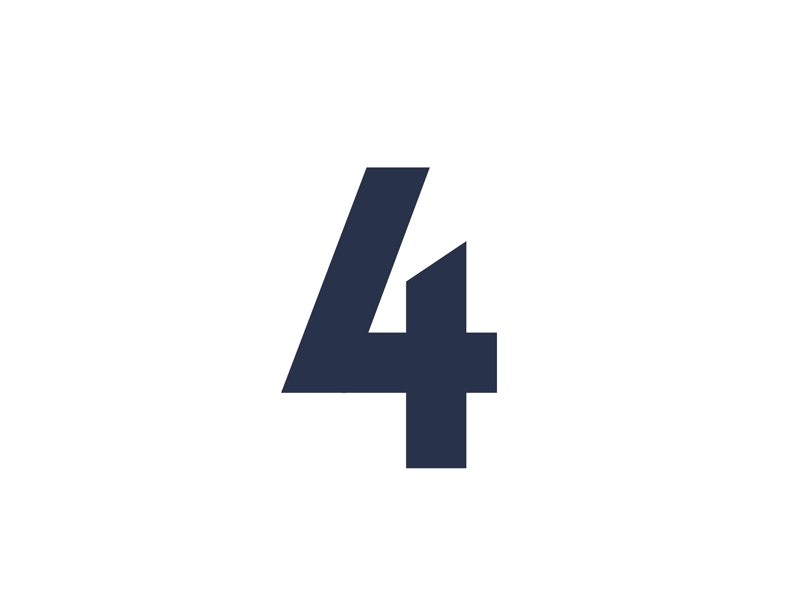 الحصة  :     الفصل : 1 /
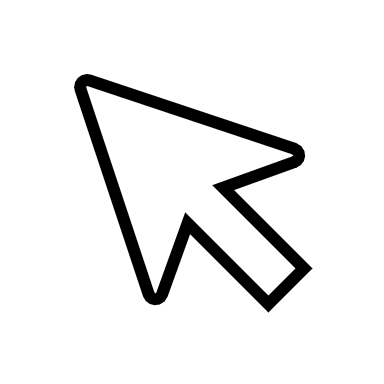 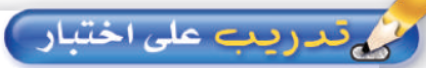 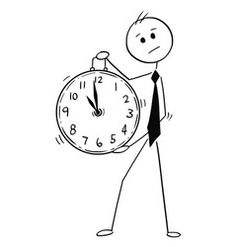 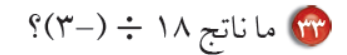 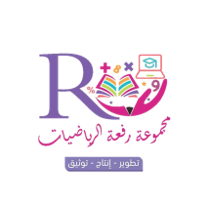 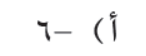 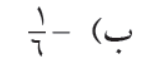 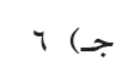 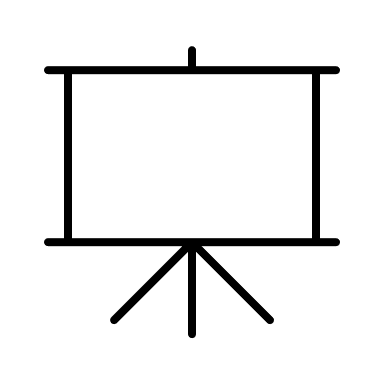 منى الثبيتي
@mimaalth
88
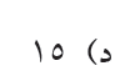 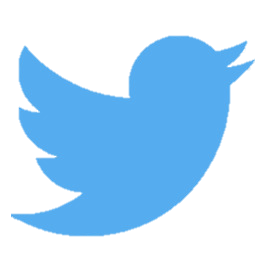 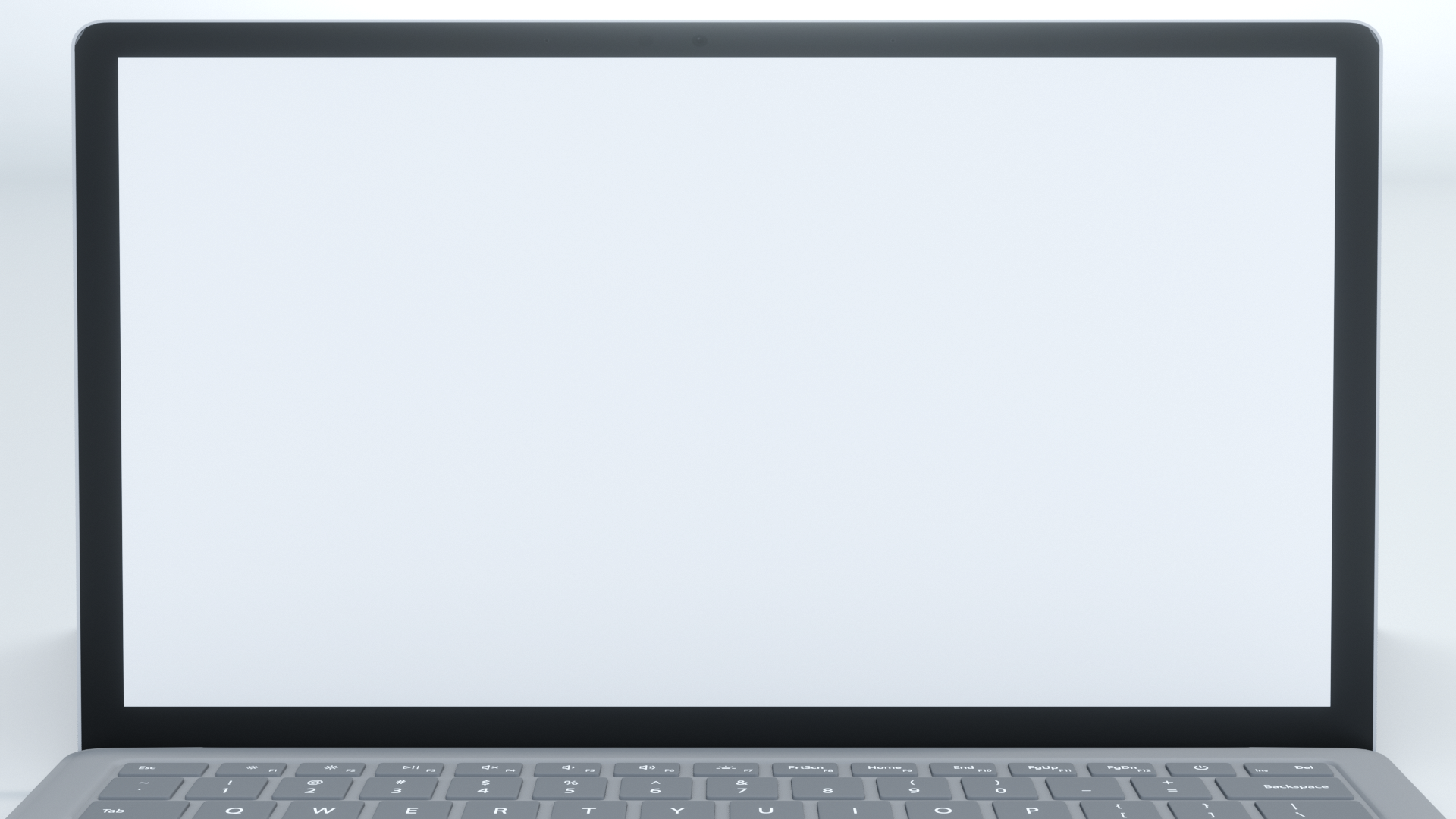 عنوان الدرس :
التاريخ :   /    / 1443هـ
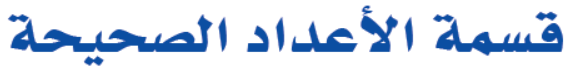 الحصة  :     الفصل : 1 /
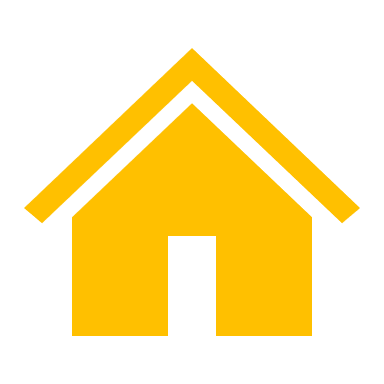 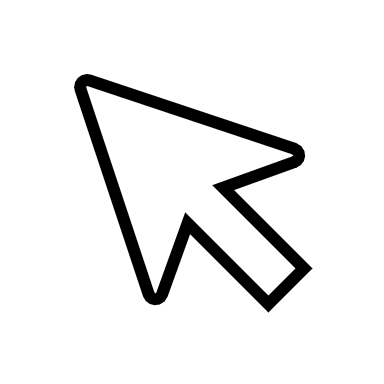 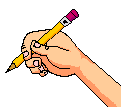 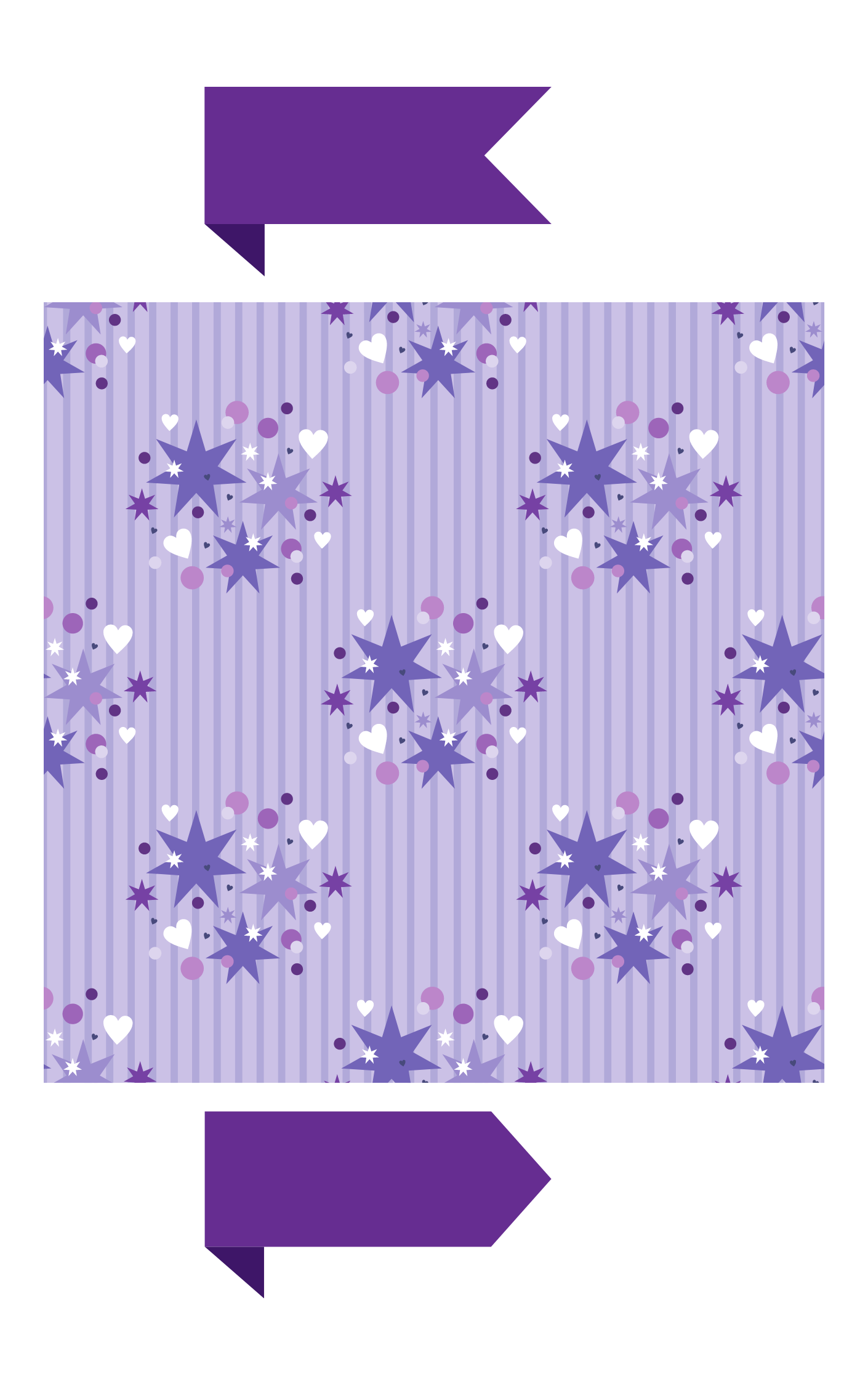 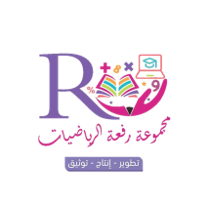 الواجب :
منى الثبيتي
@mimaalth
@mimaalth
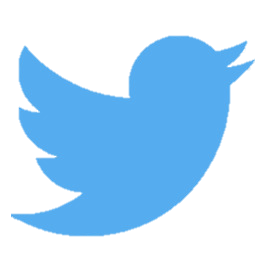 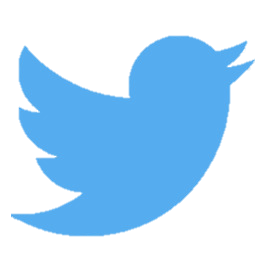 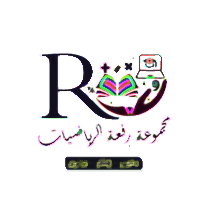 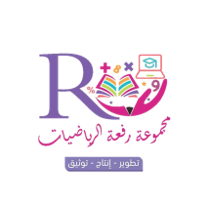 منى الثبيتي